Przysmaki z jaj, czyli propozycje na kolorową kolację uczniów klasy I b.
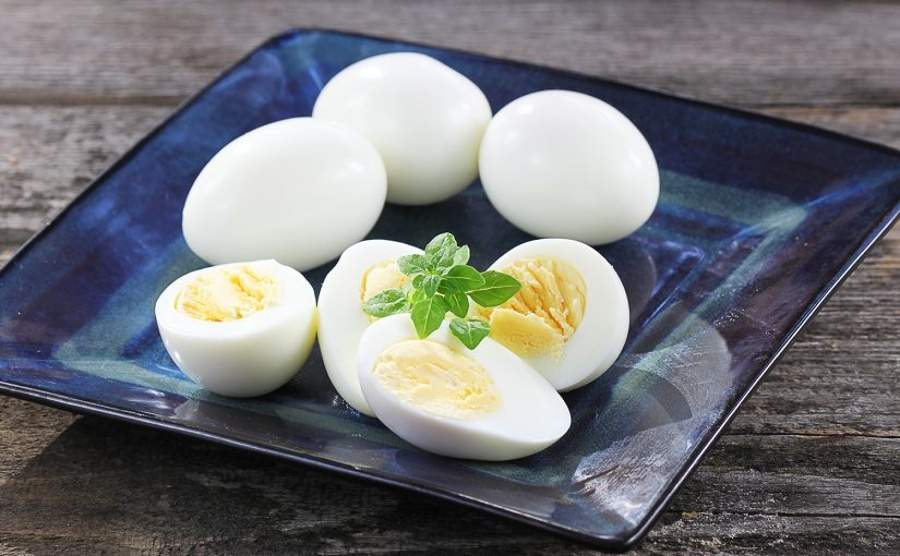 Propozycja Szymona
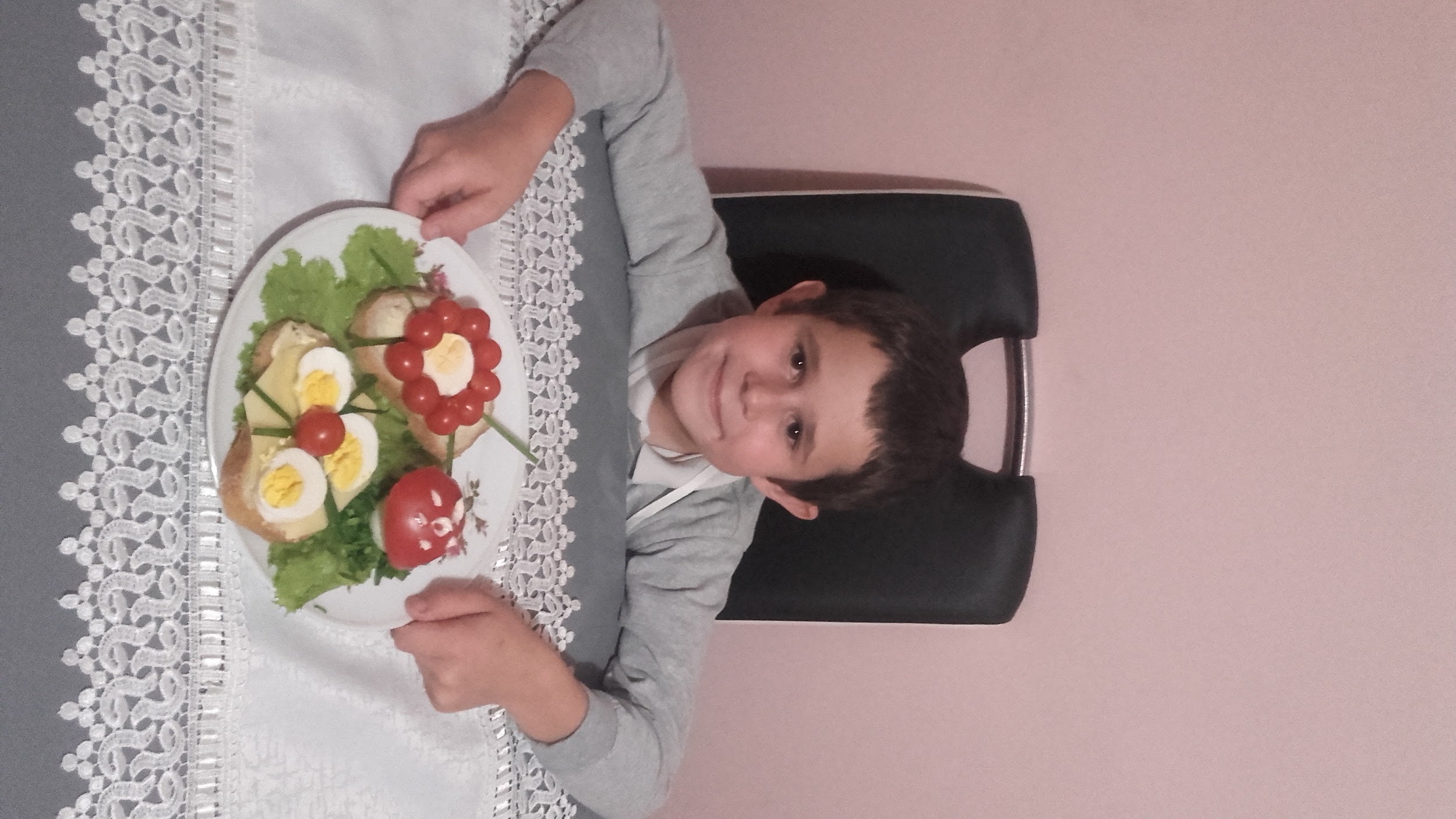 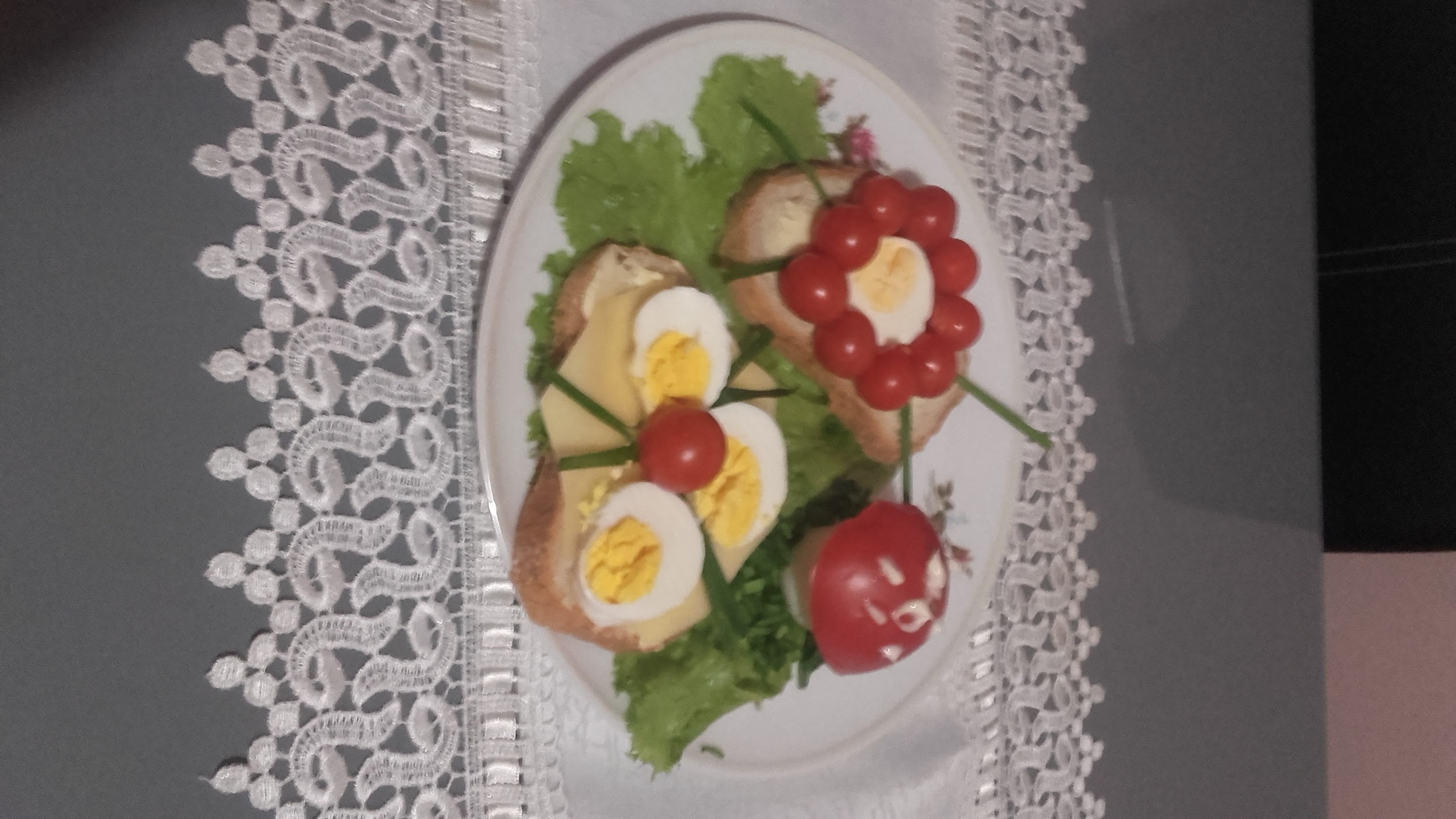 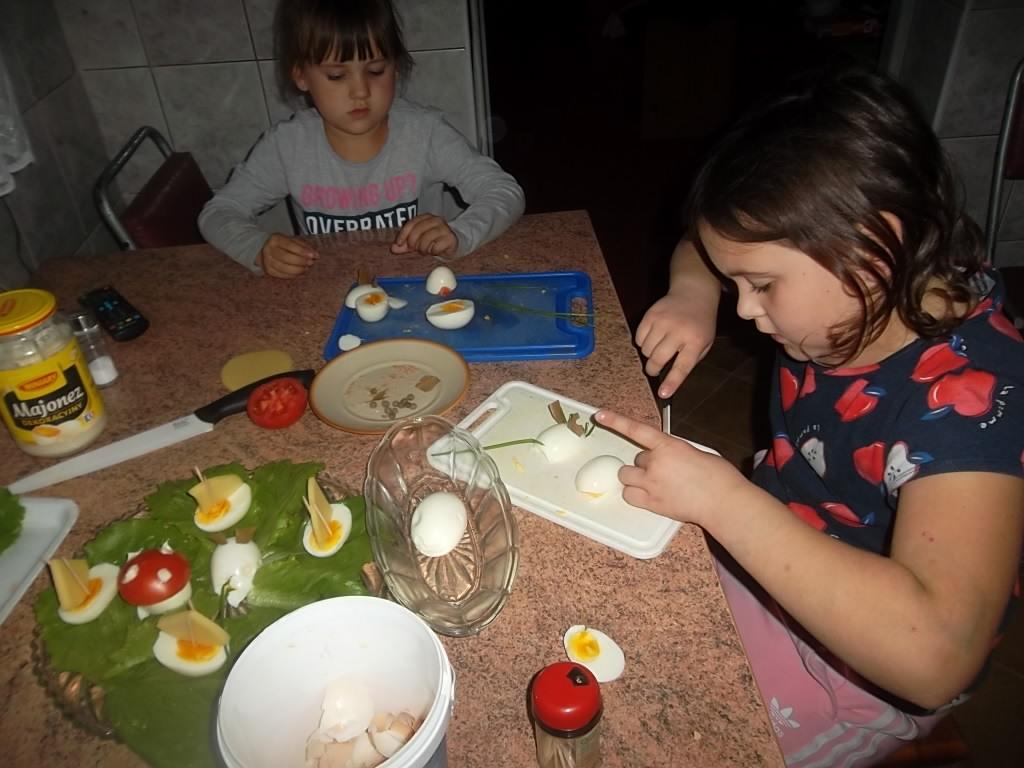 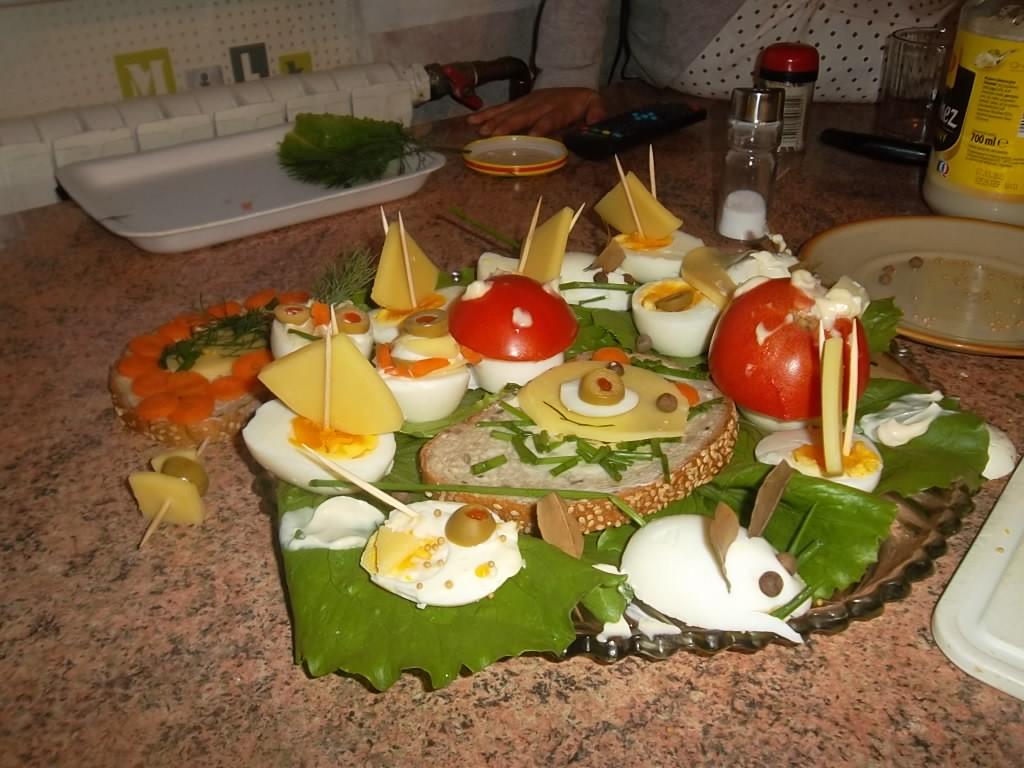 Kolacja u 	Jolki
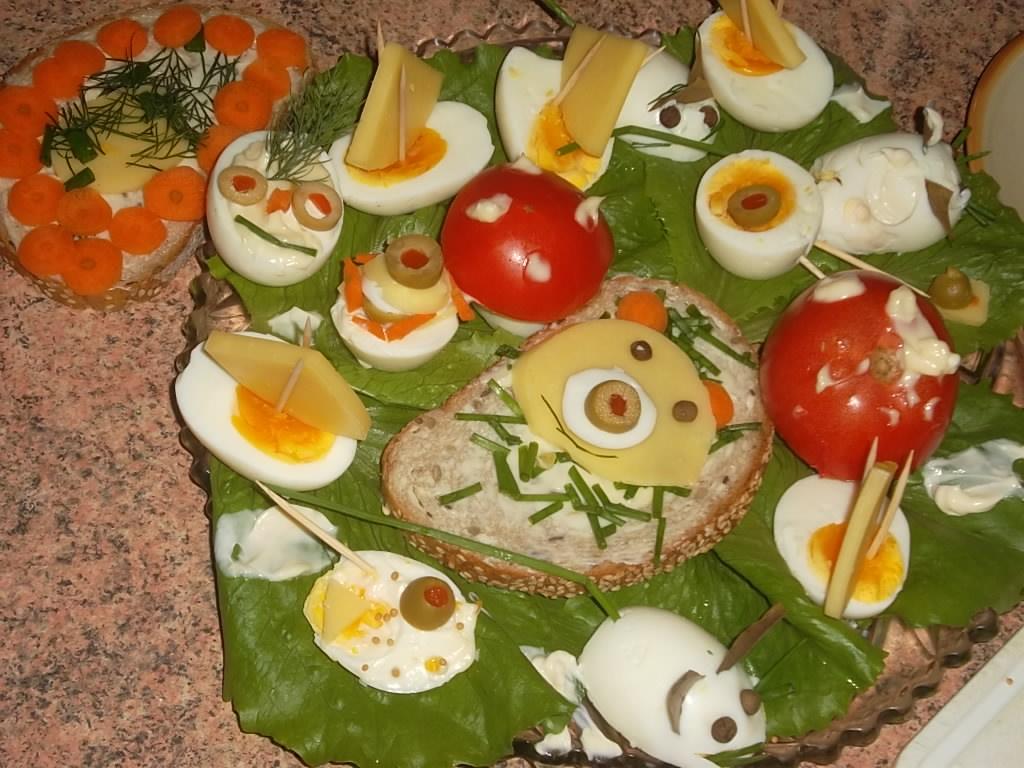 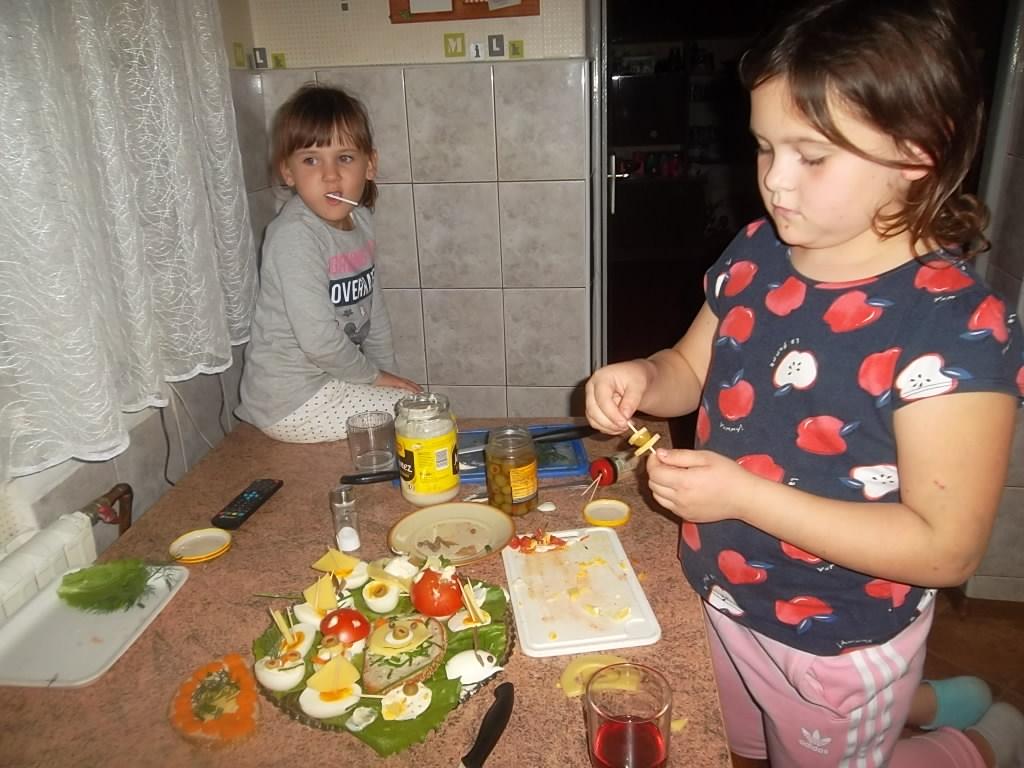 Kolorowa kolacja Olka
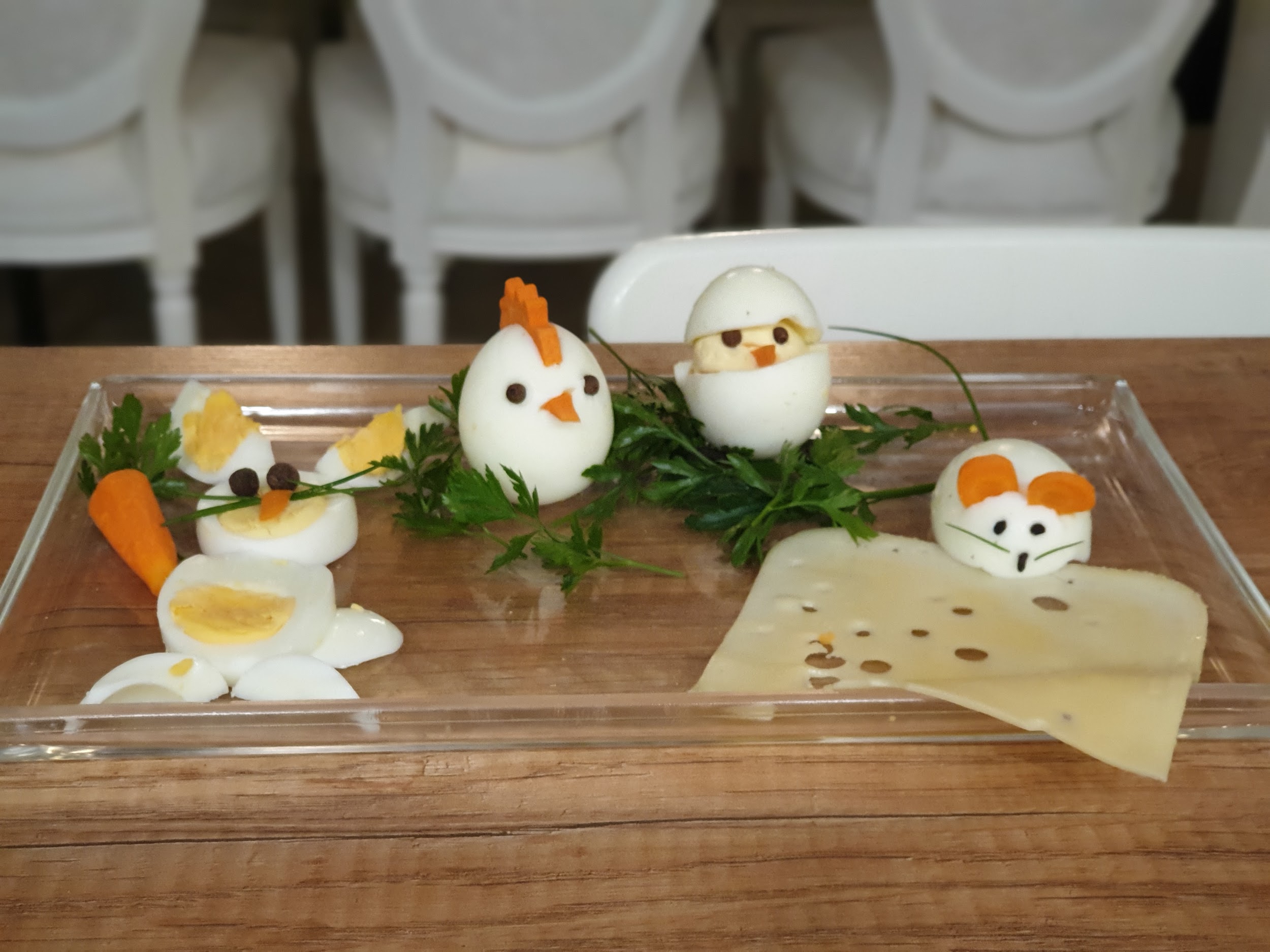 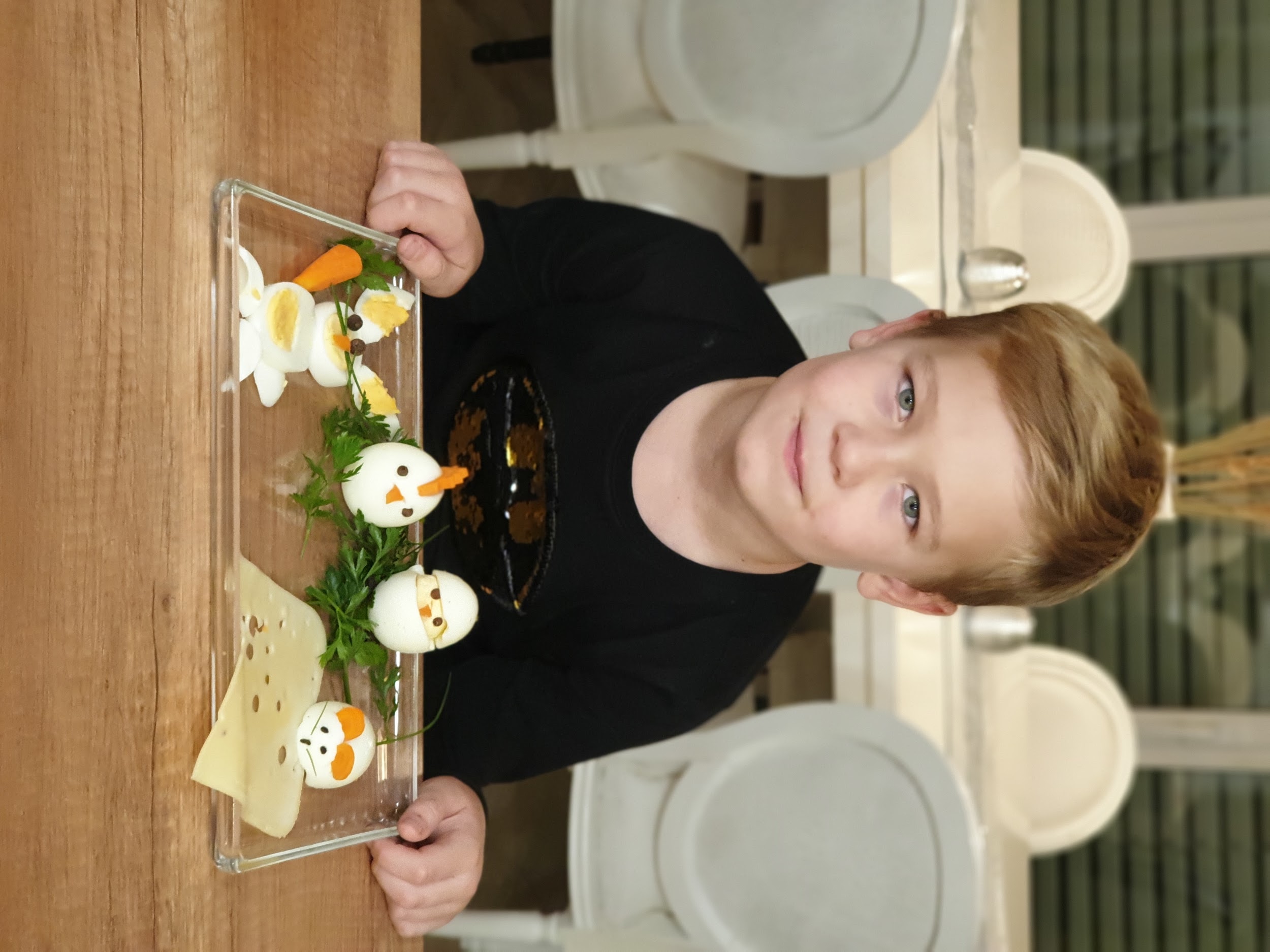 Myszkowa kolacja Franka
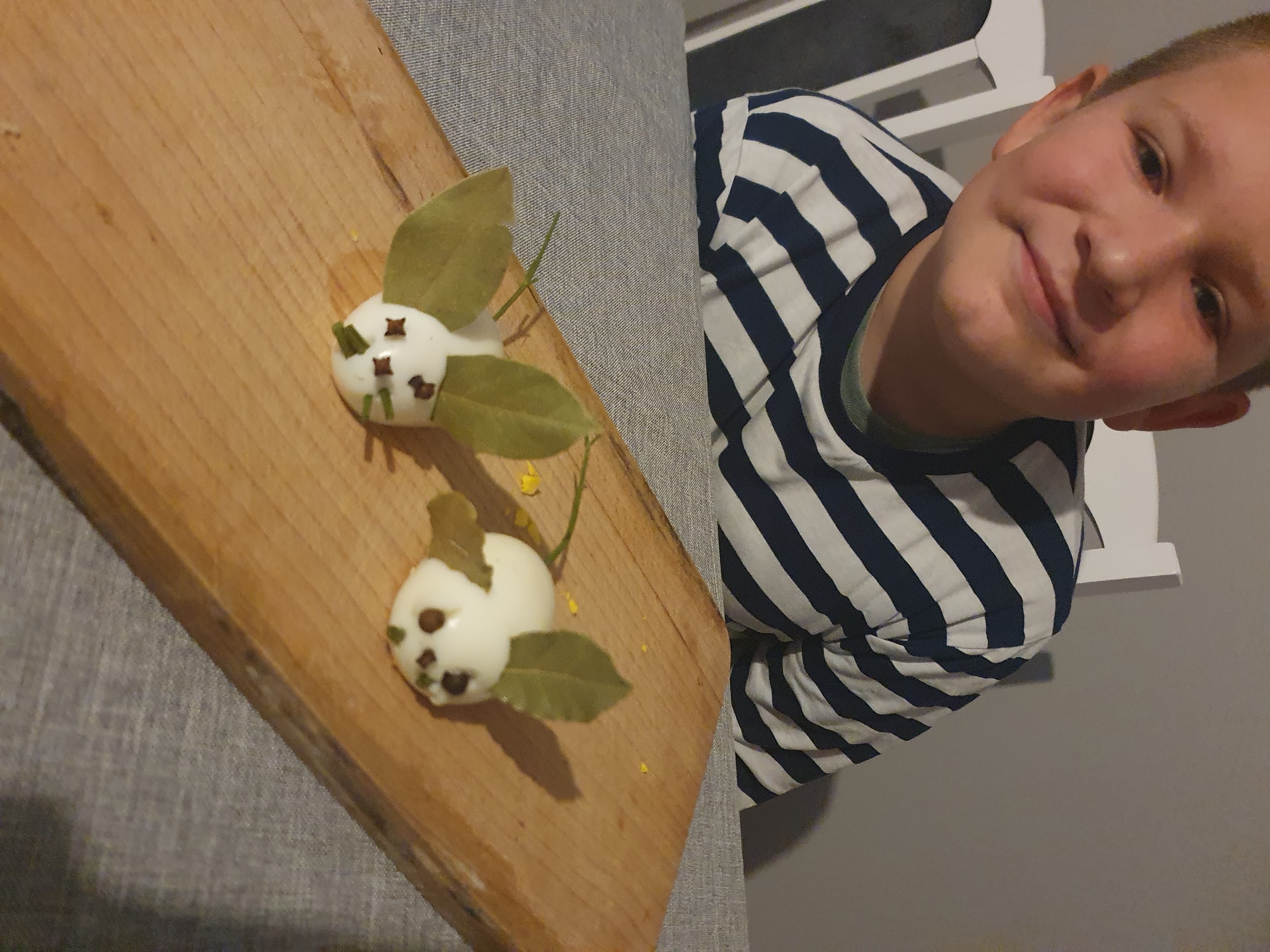 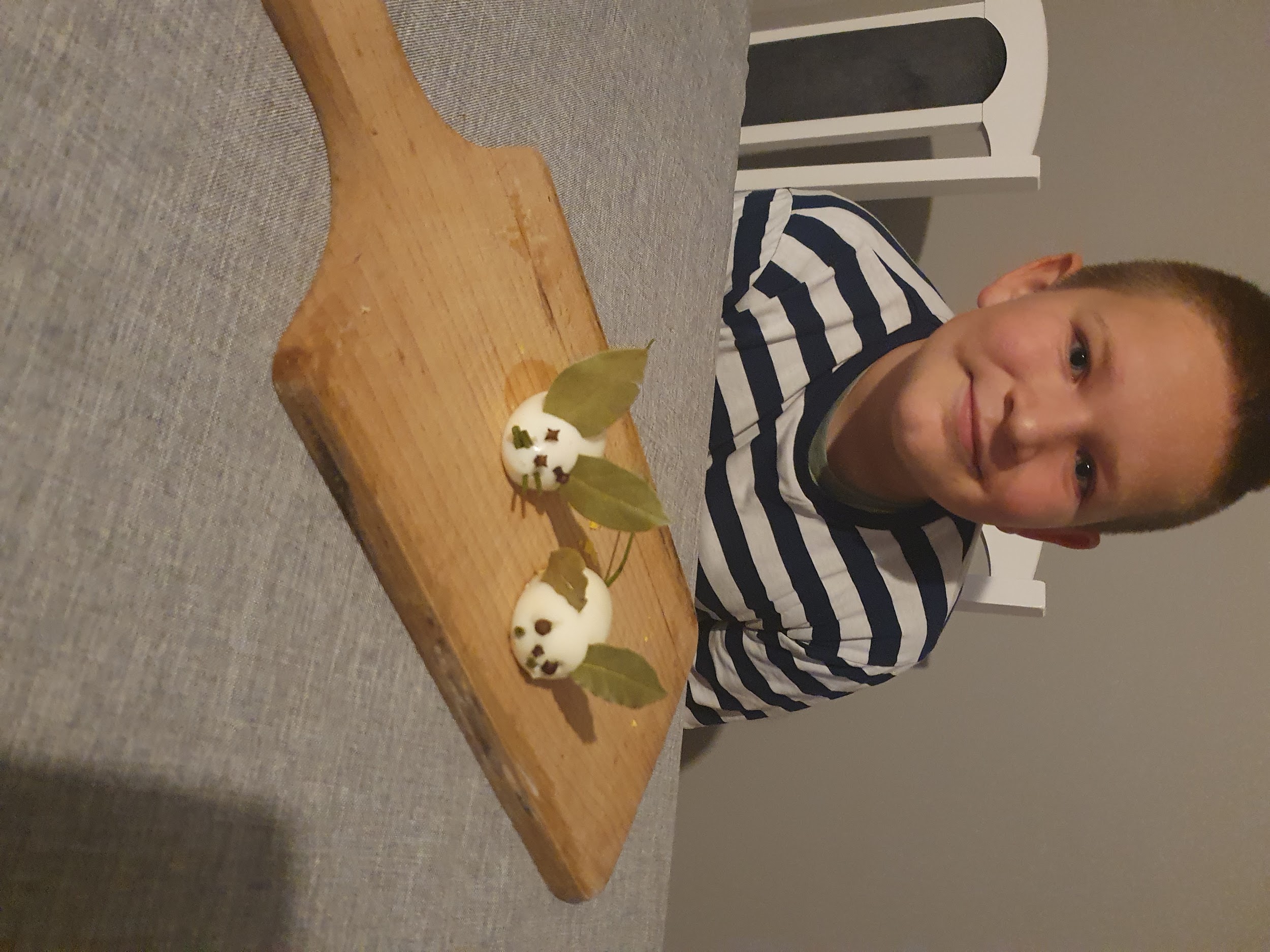 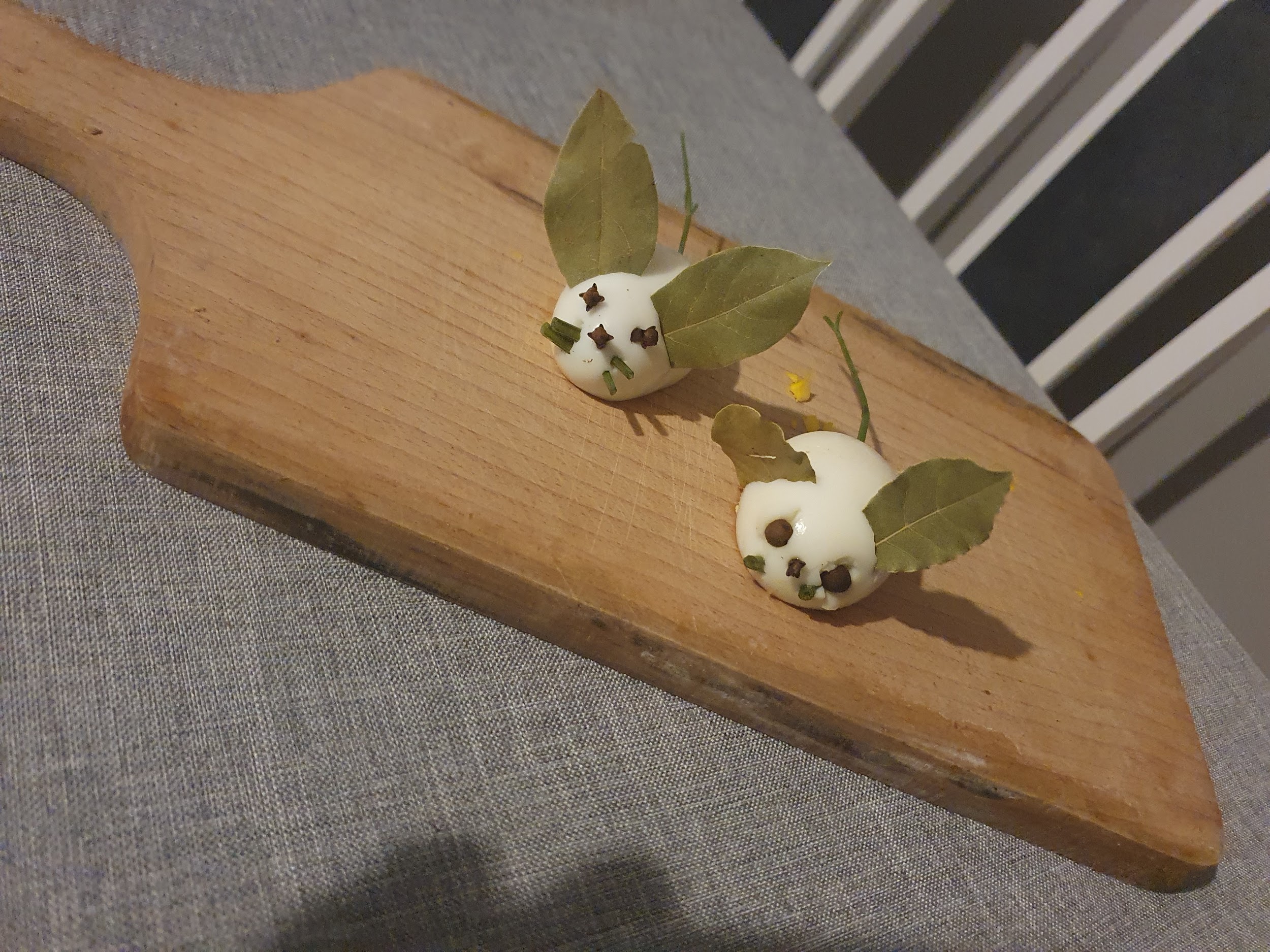 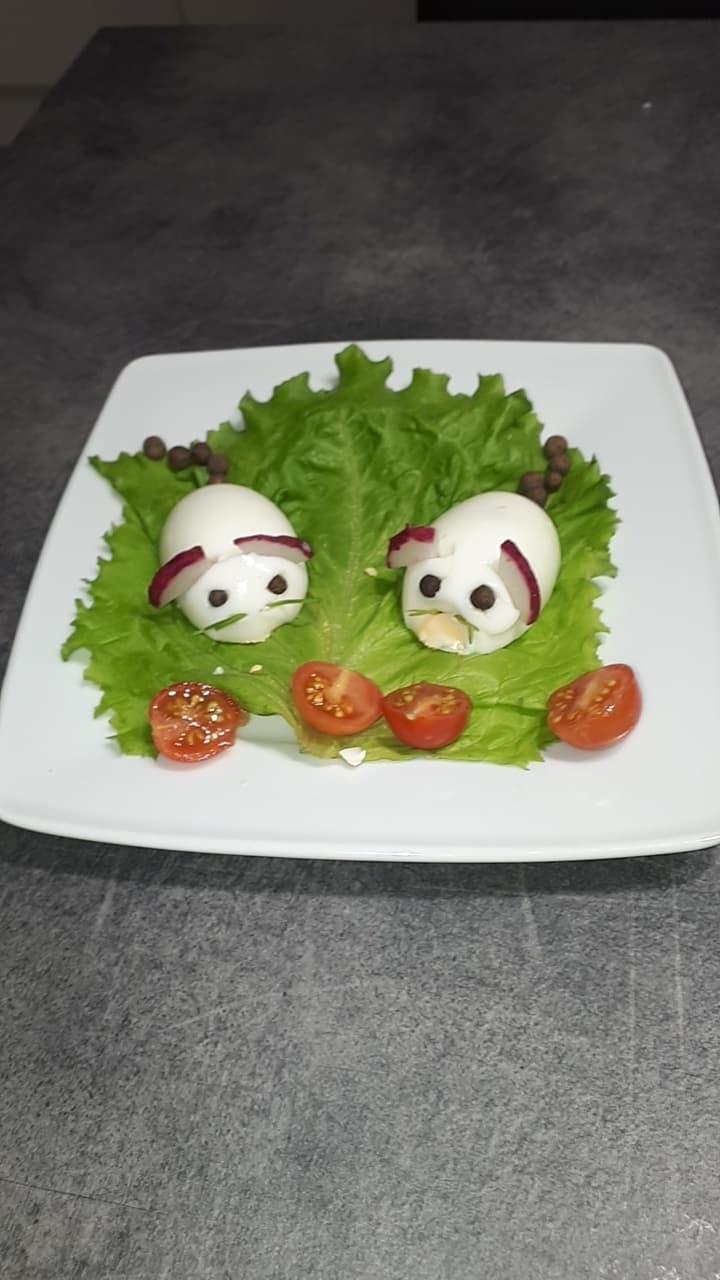 Amelka na kolację poleca
Propozycja Janka
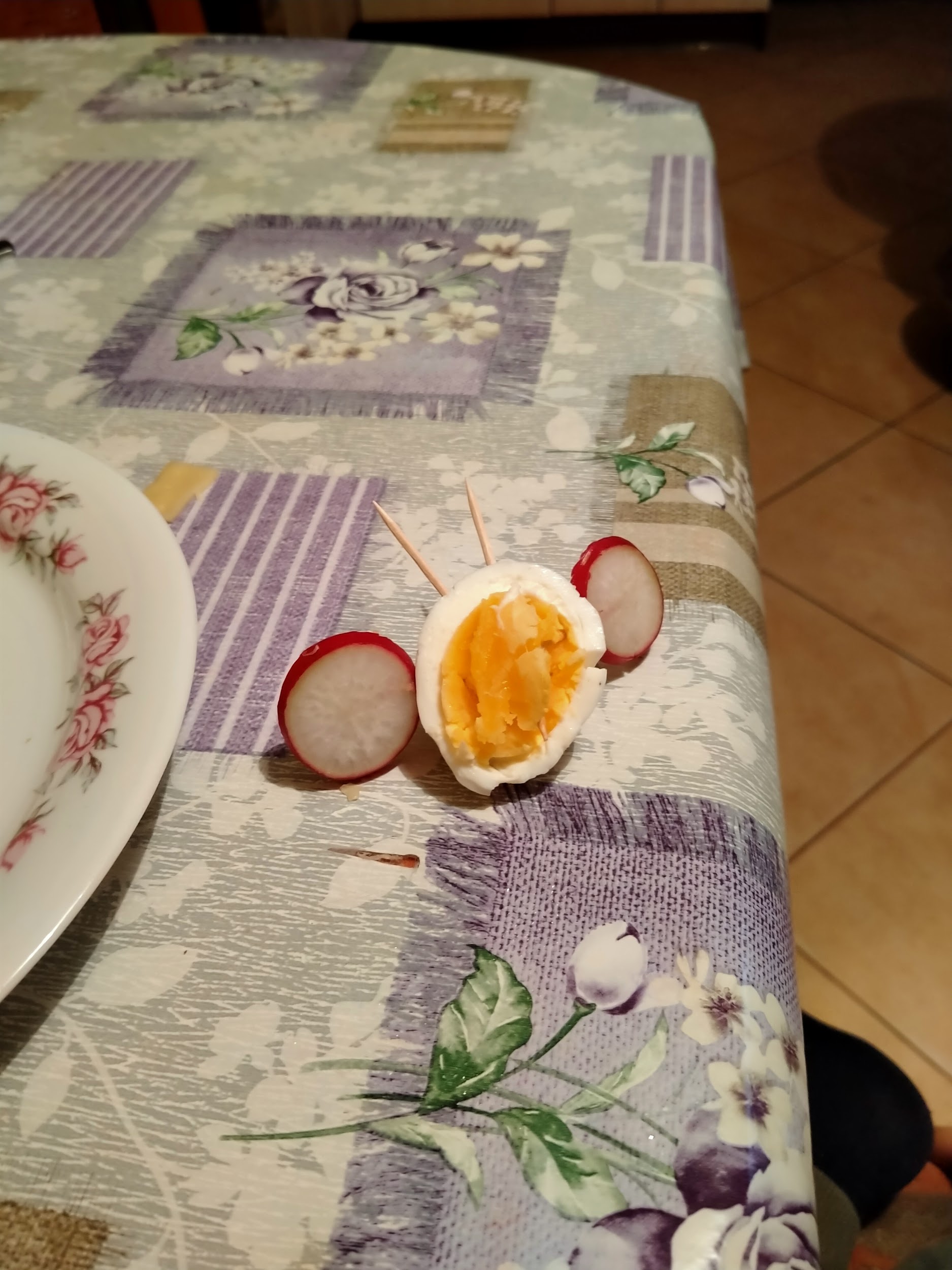 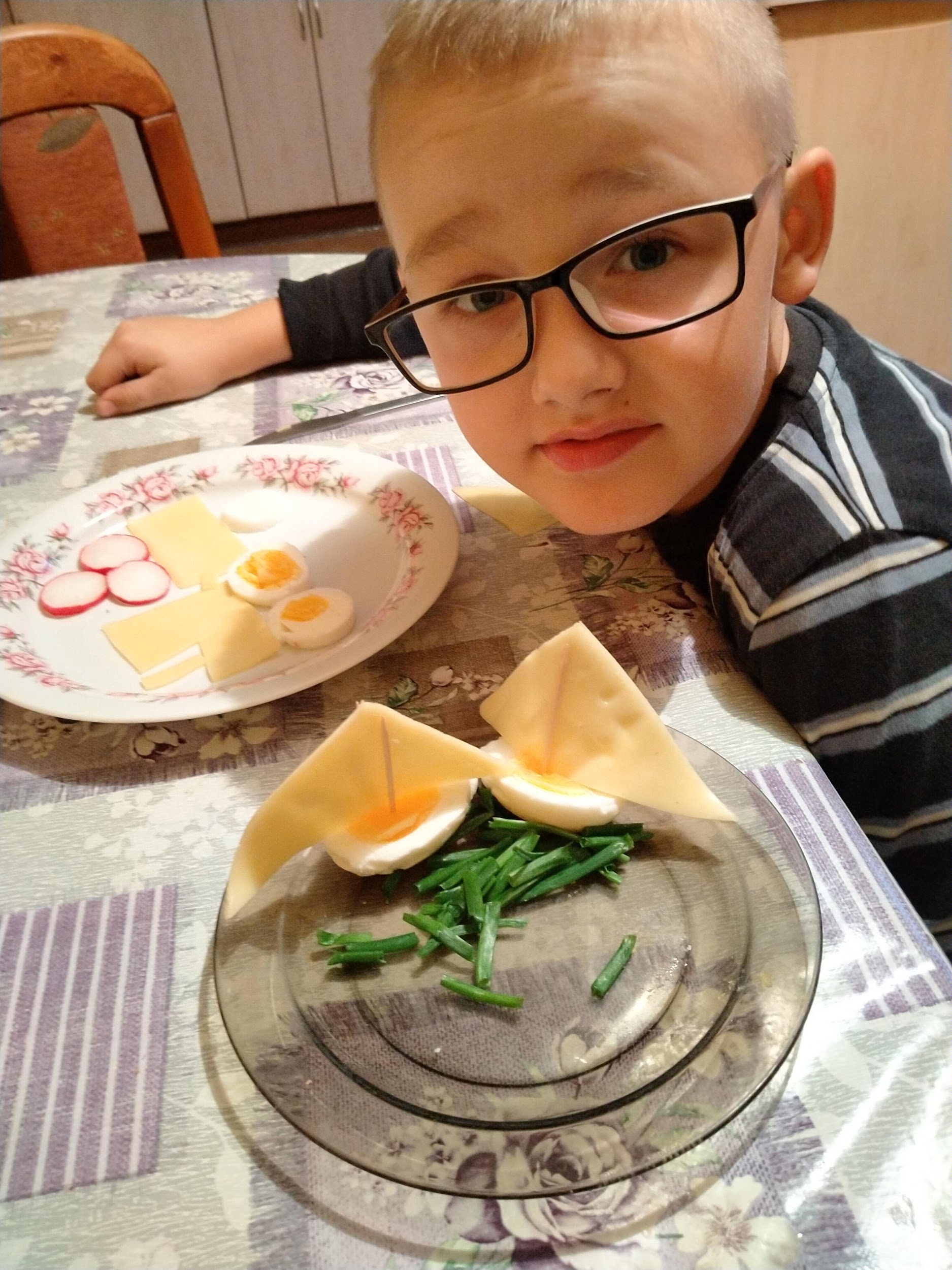 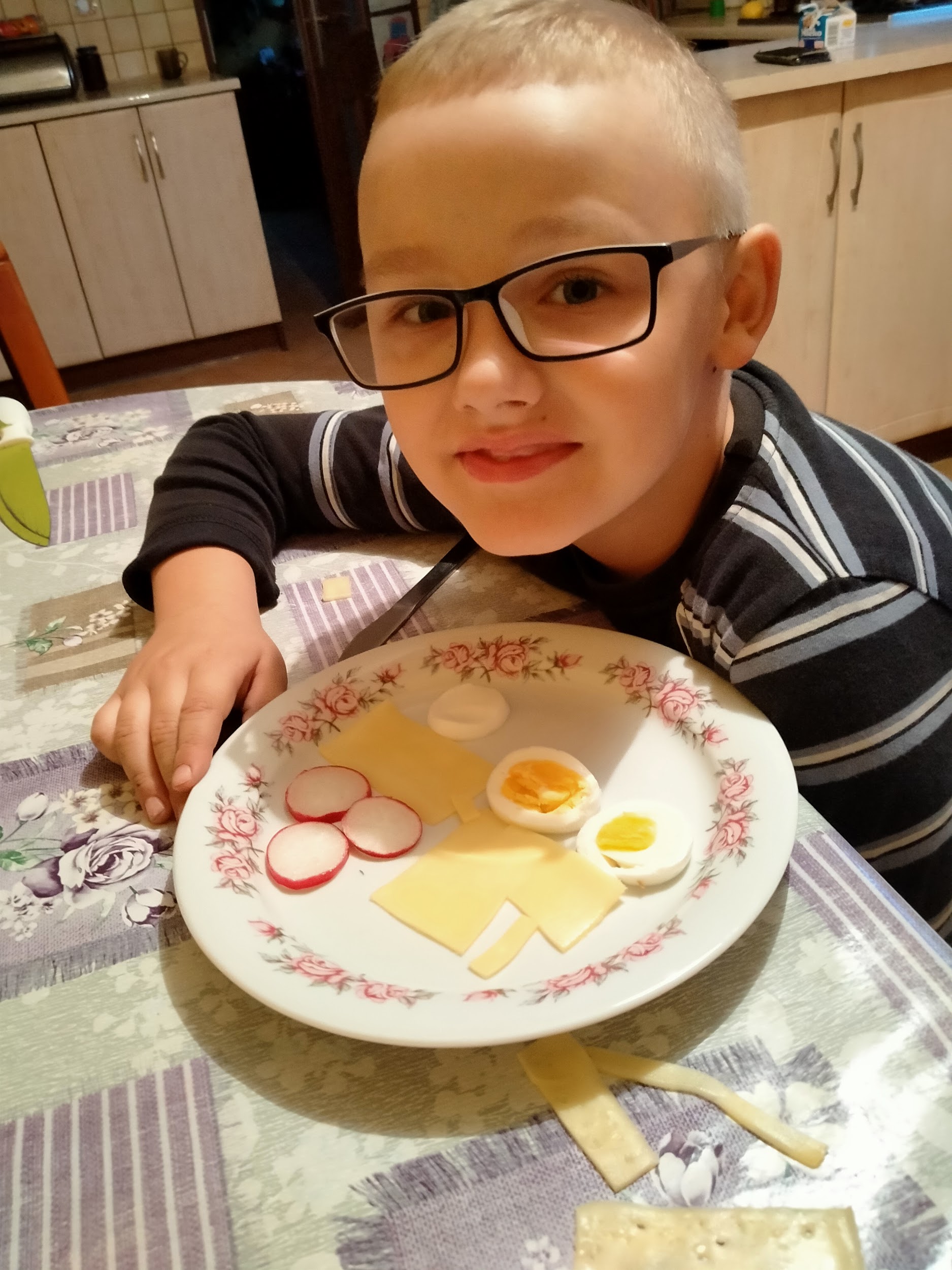 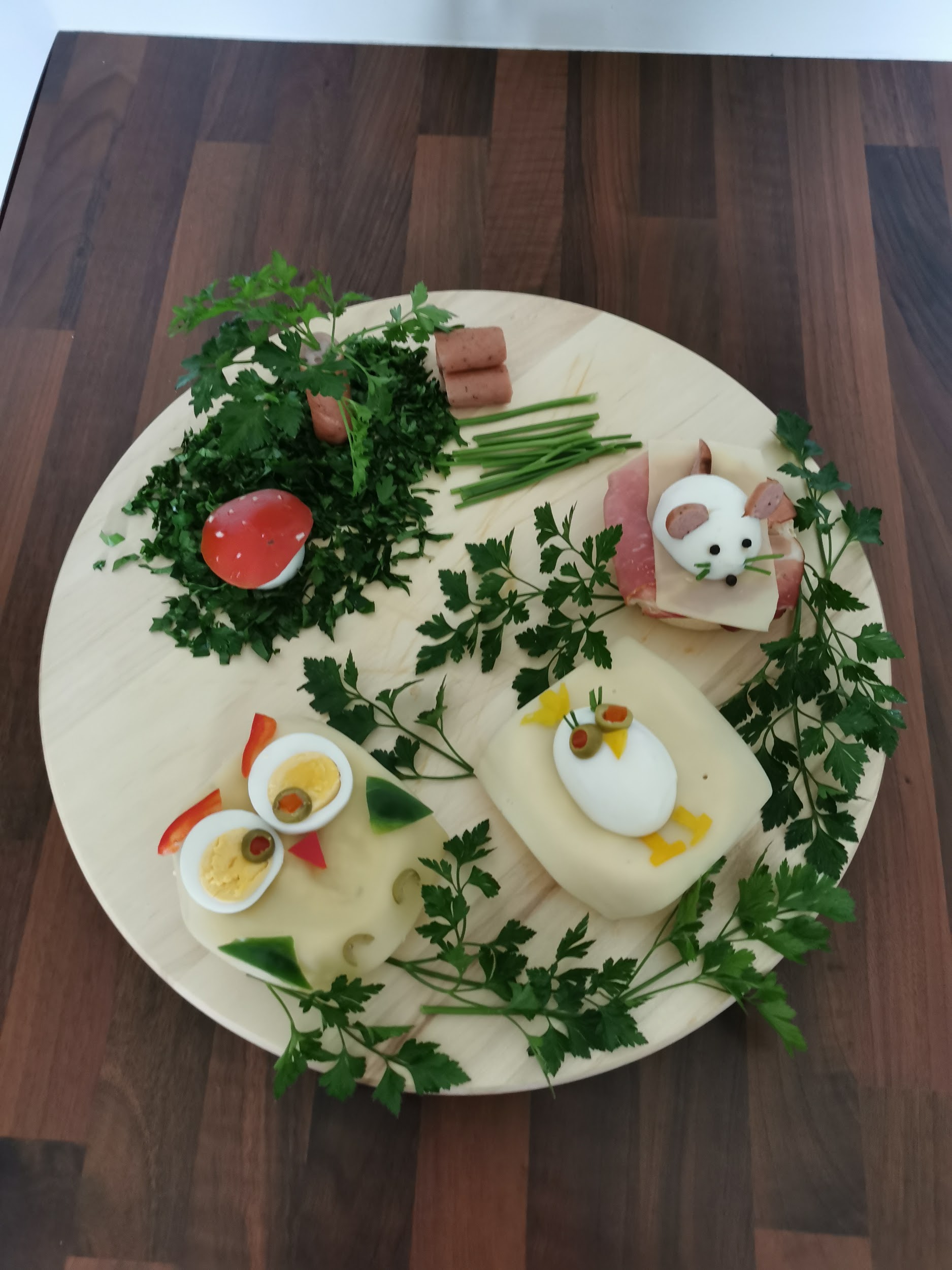 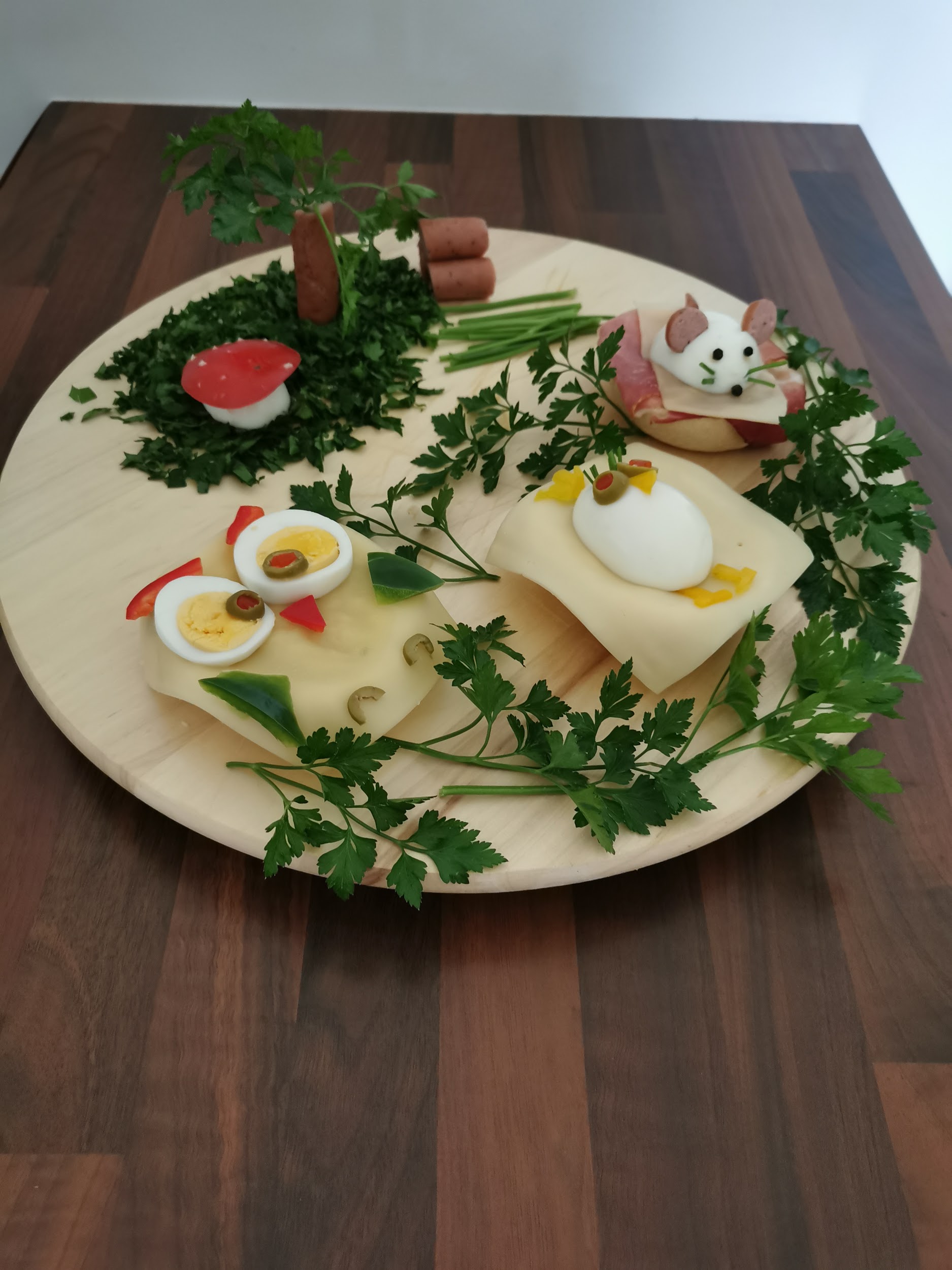 Kolacja u Franka
Kolorowa kolacja Wiktorii
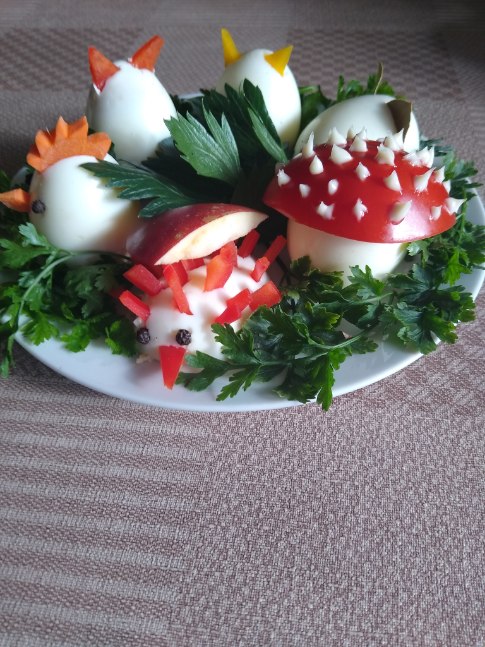 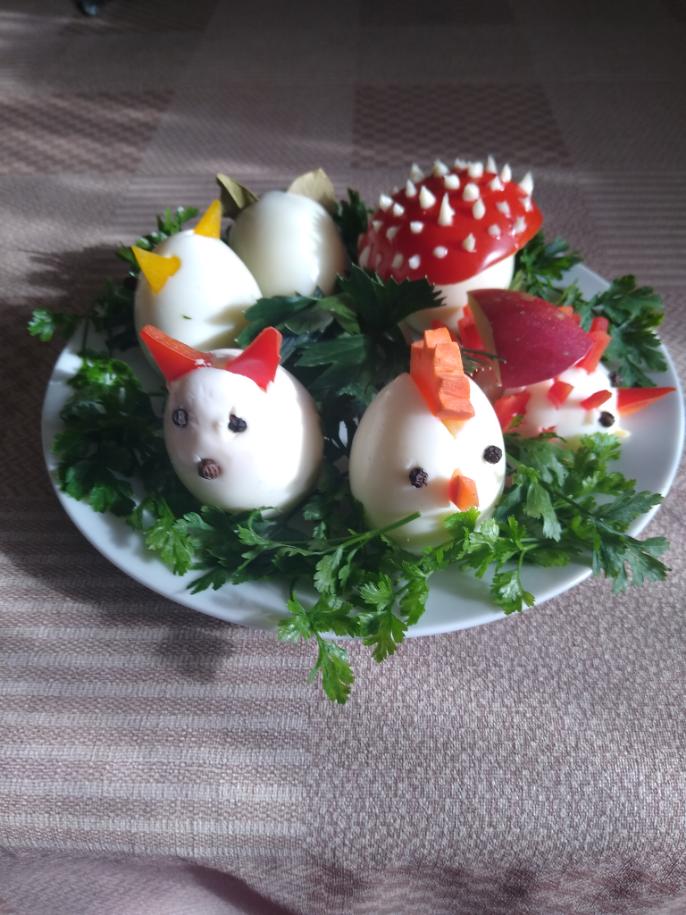 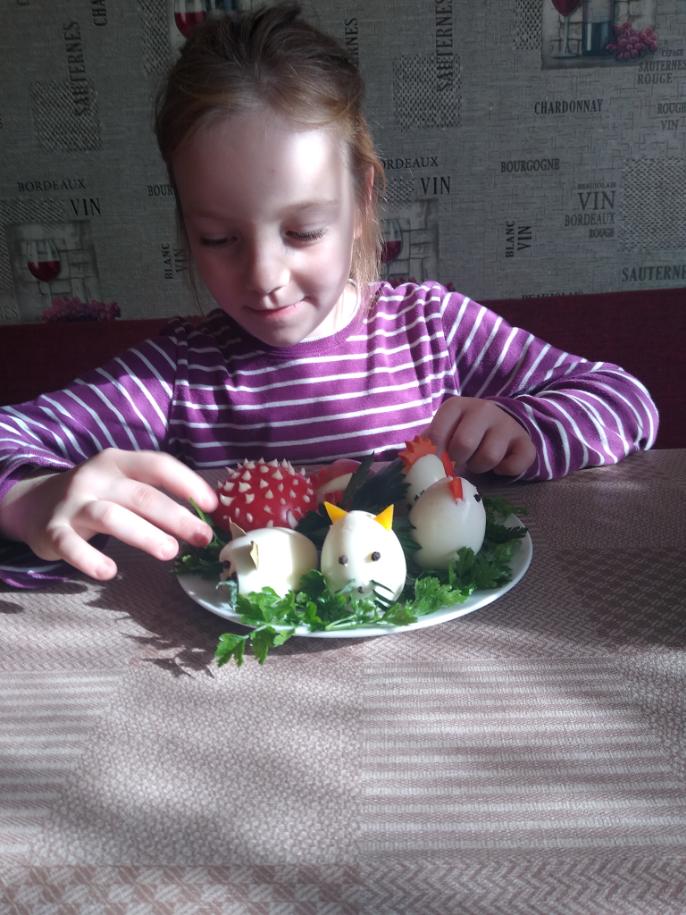 Jedna z propozycji Piotrka
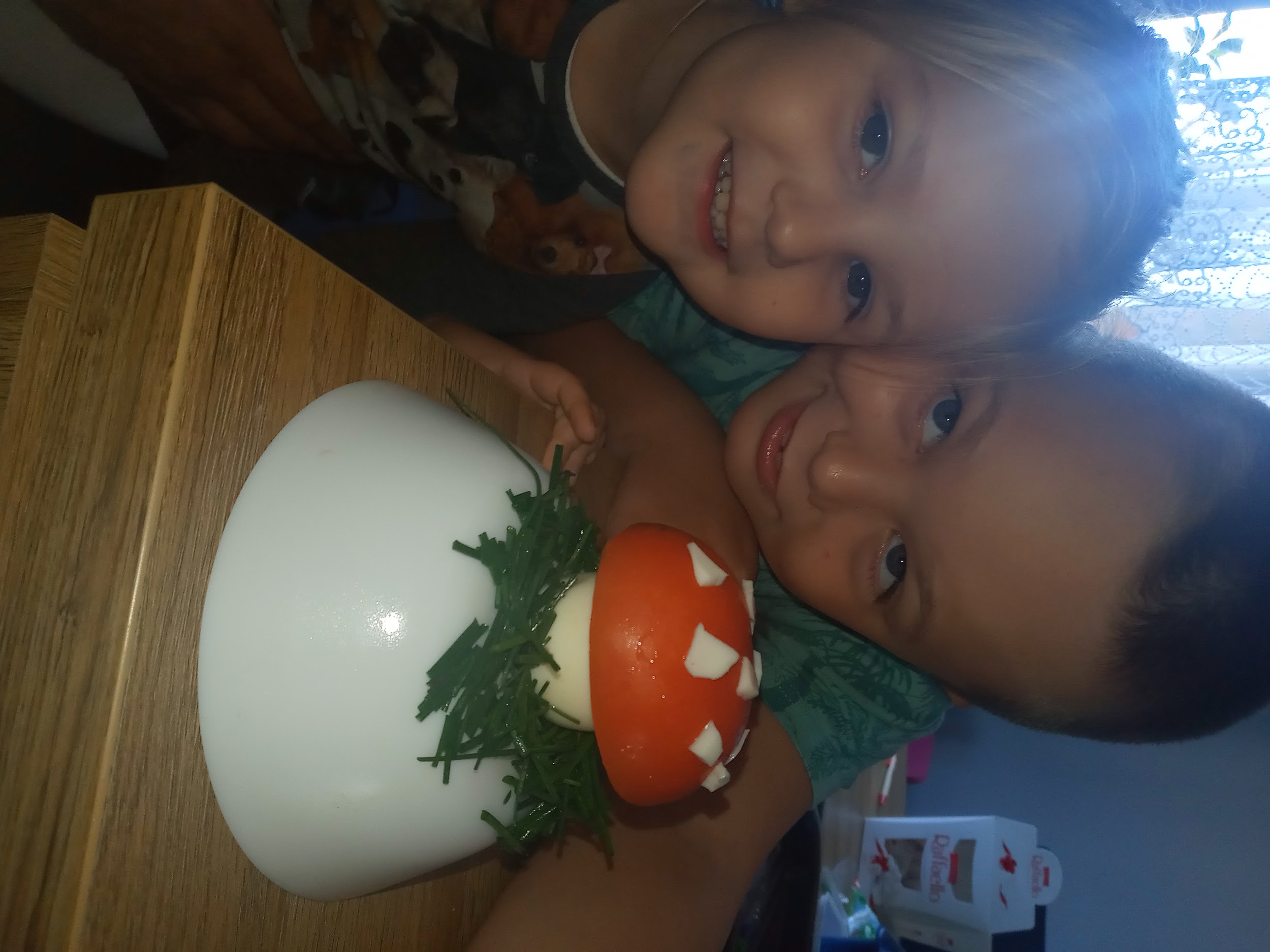 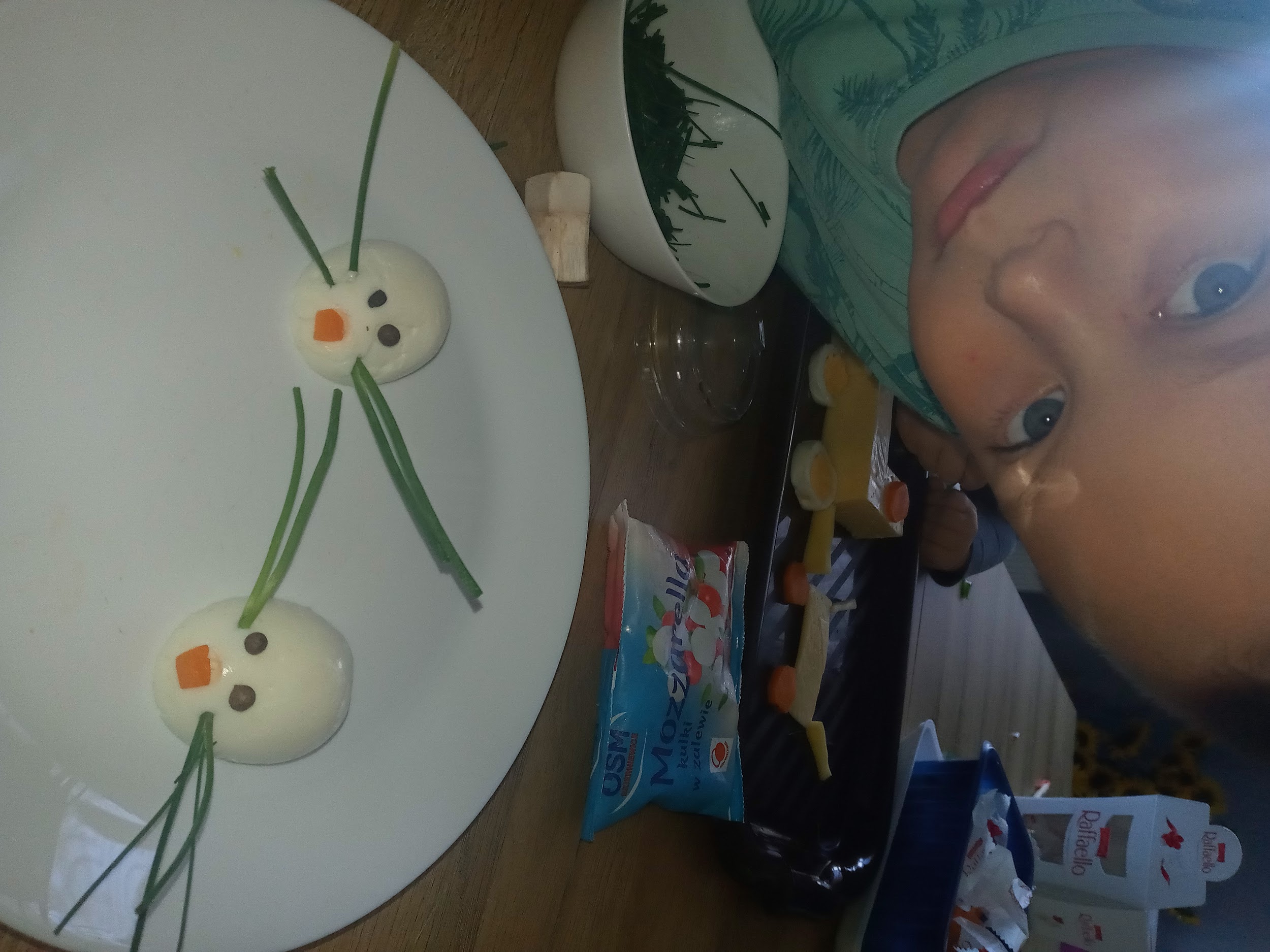 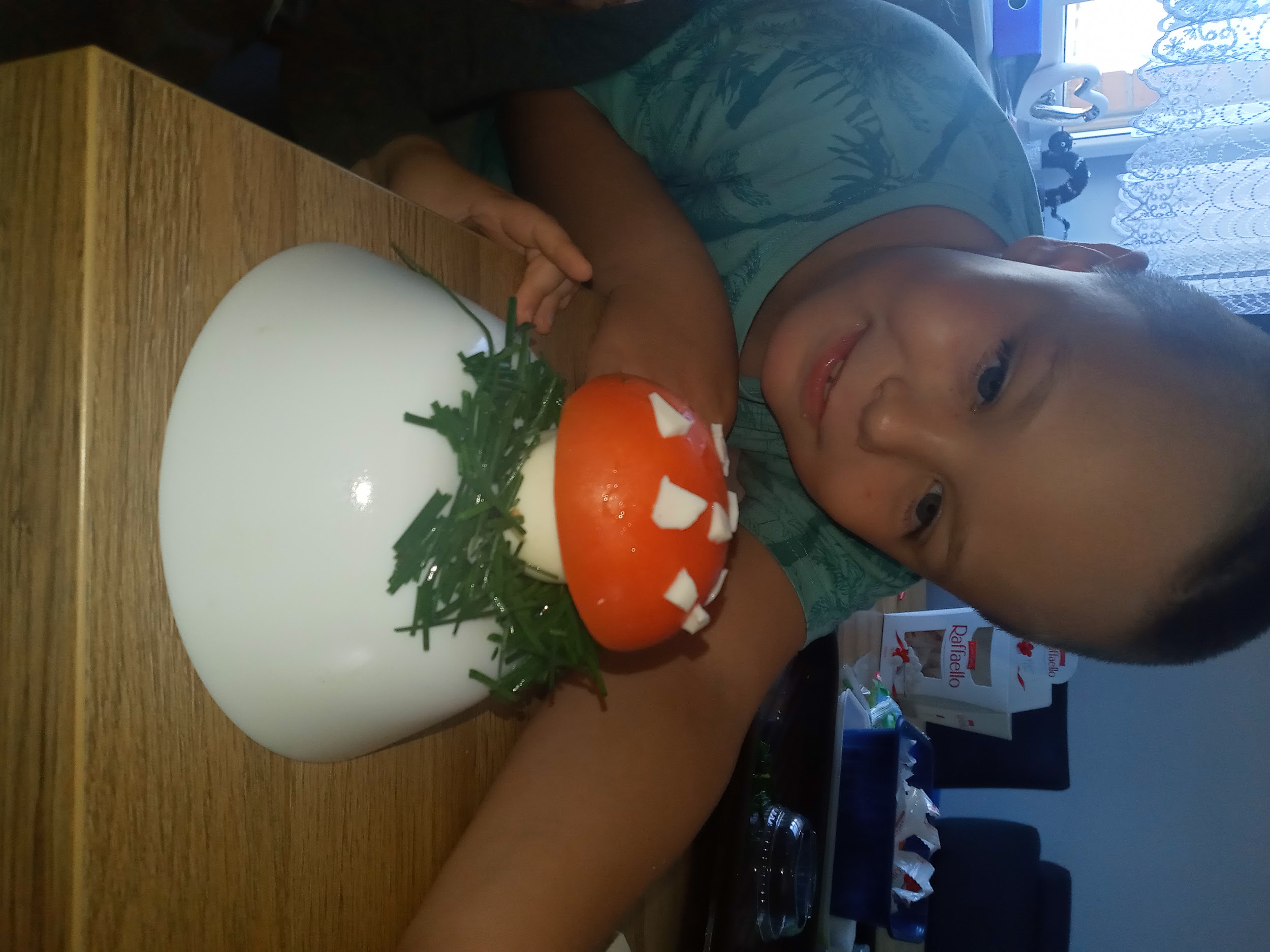 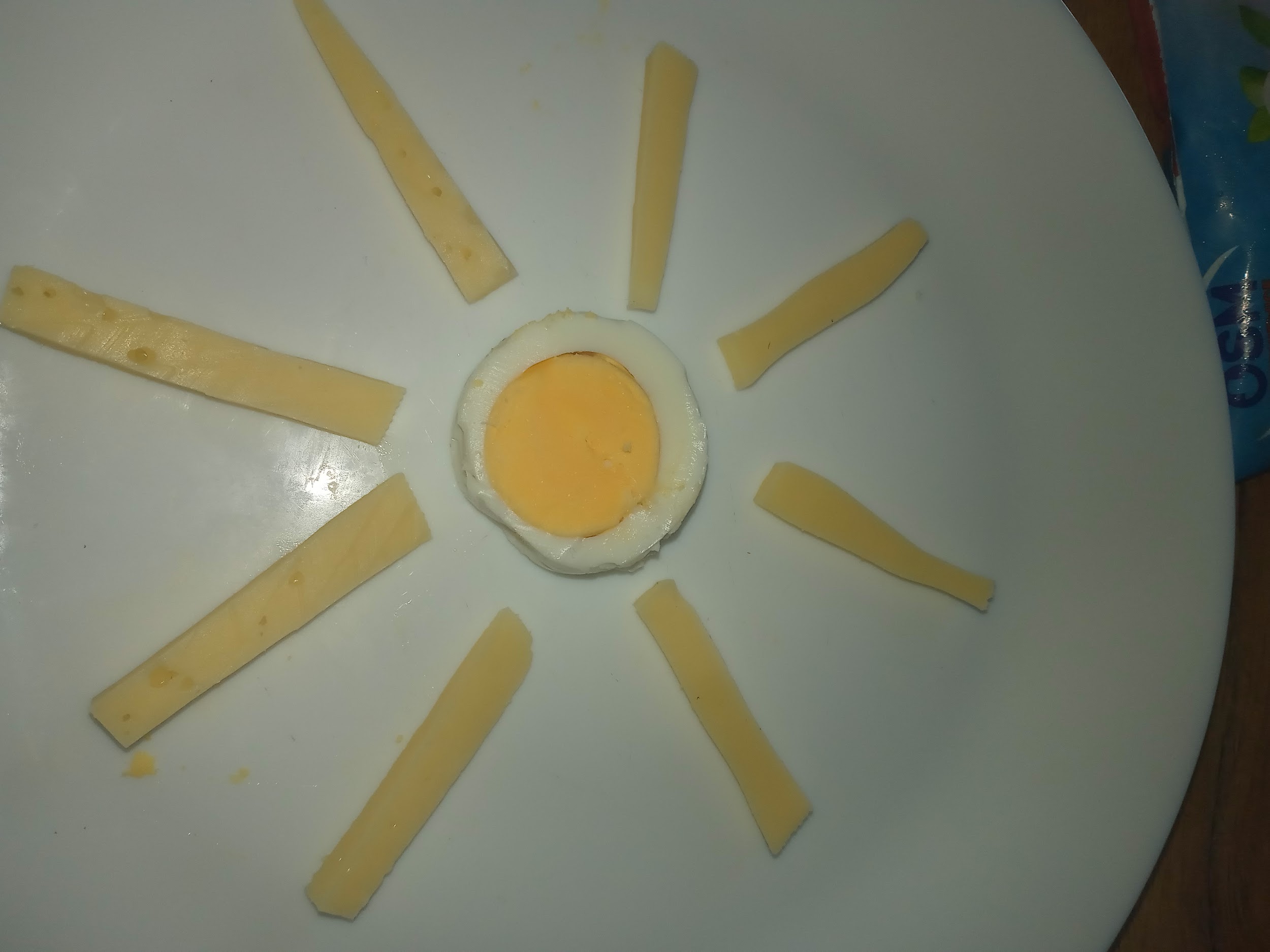 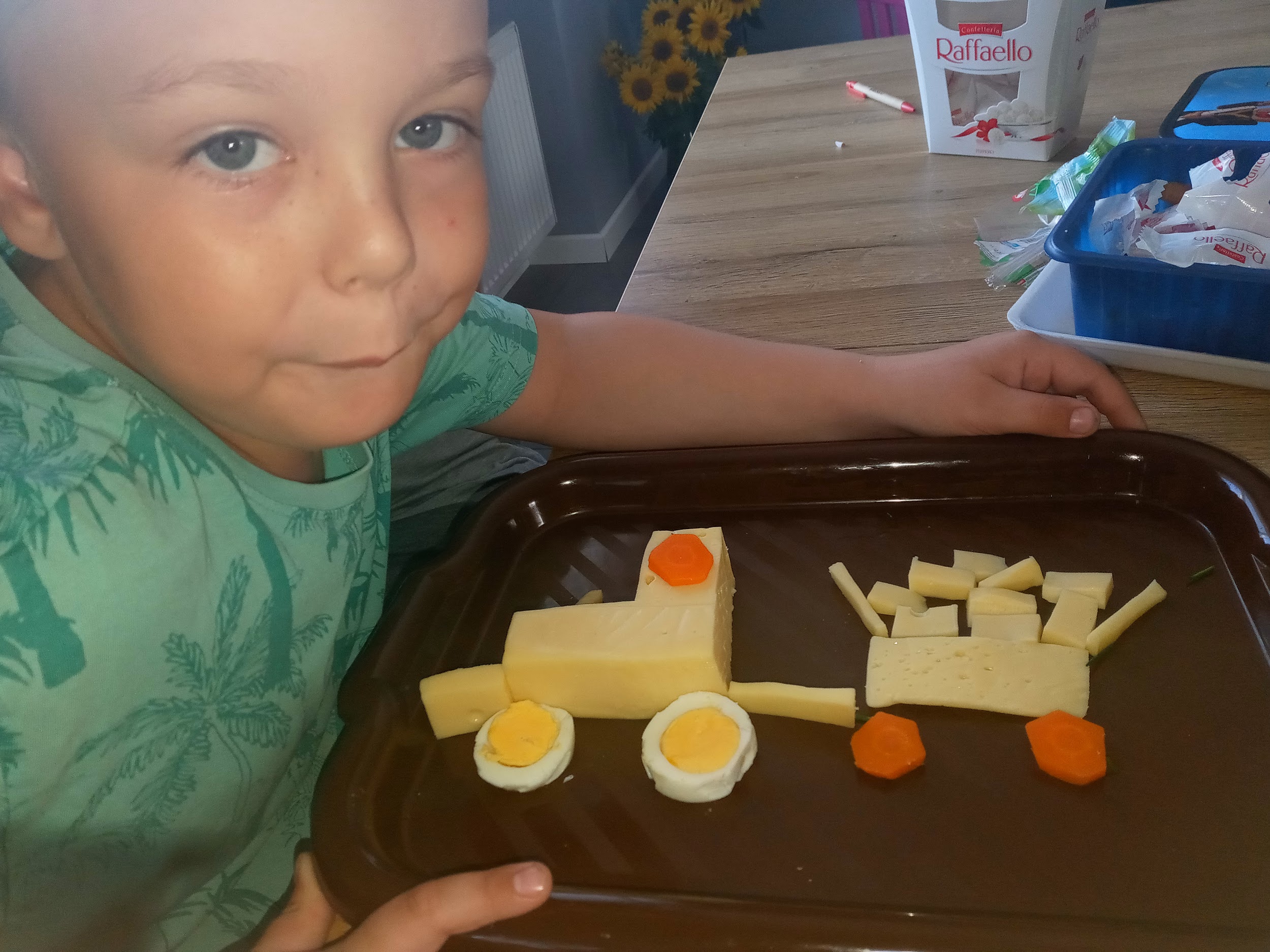 Traktorowa kolacja Piotrka
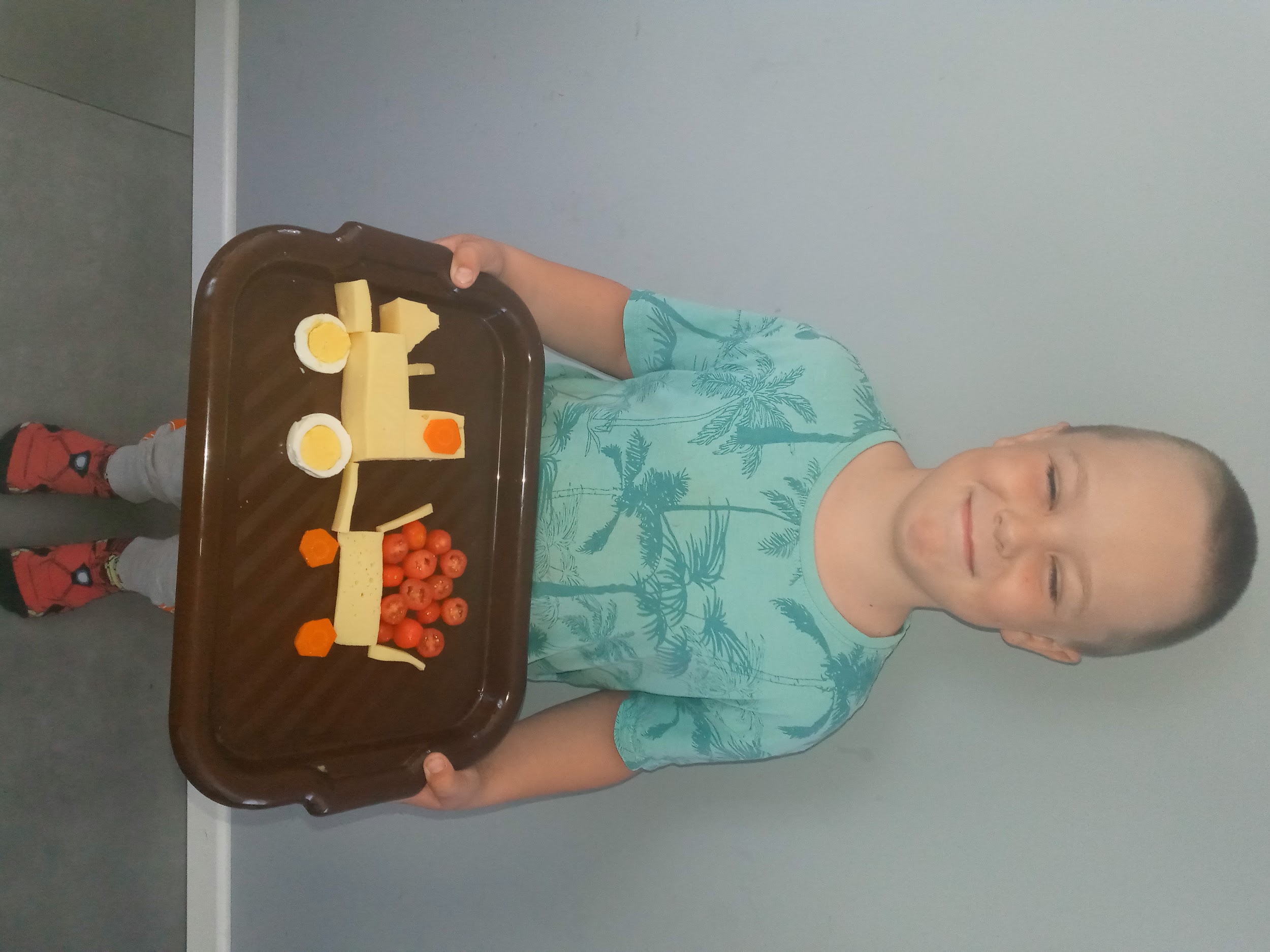 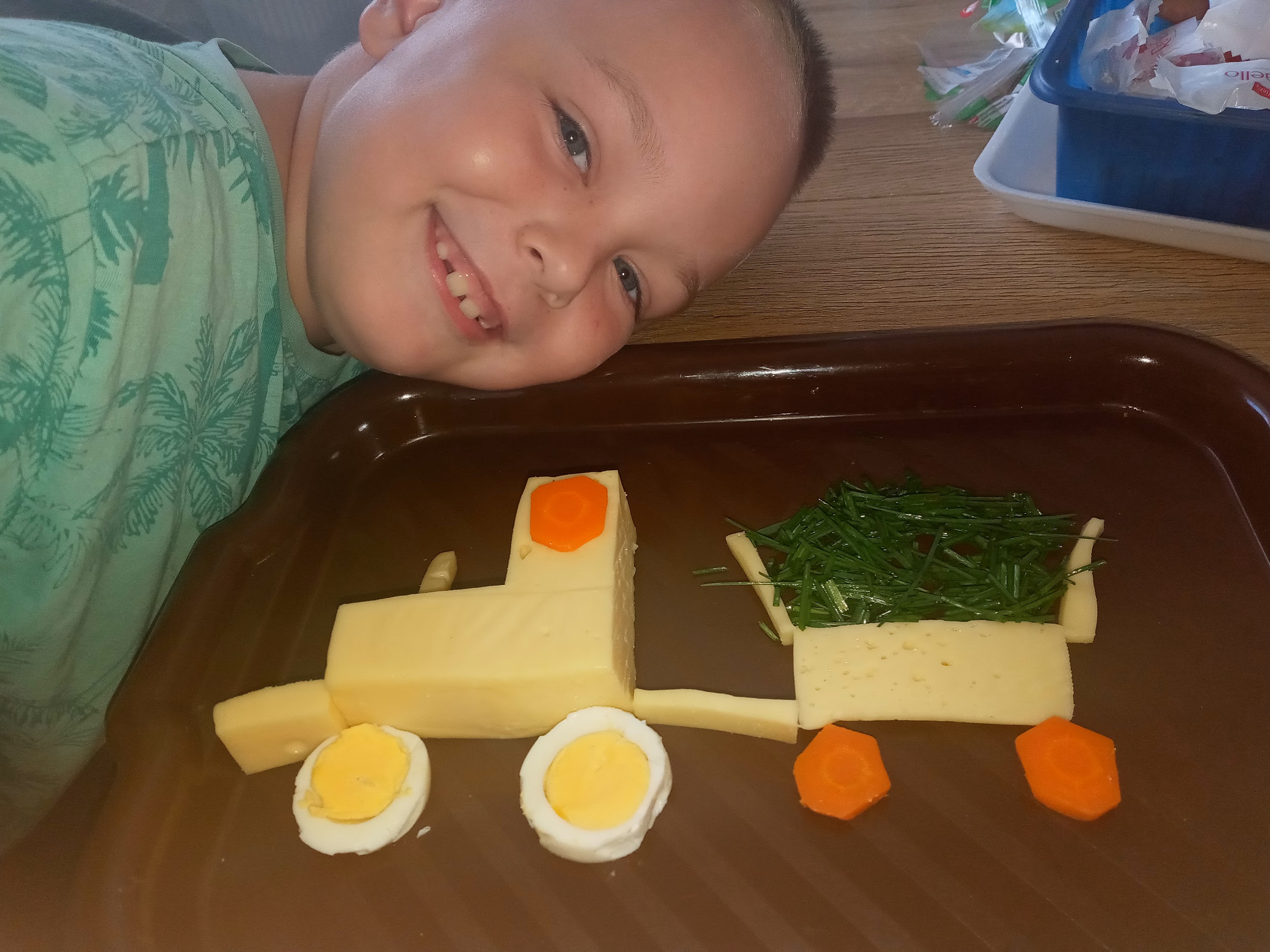 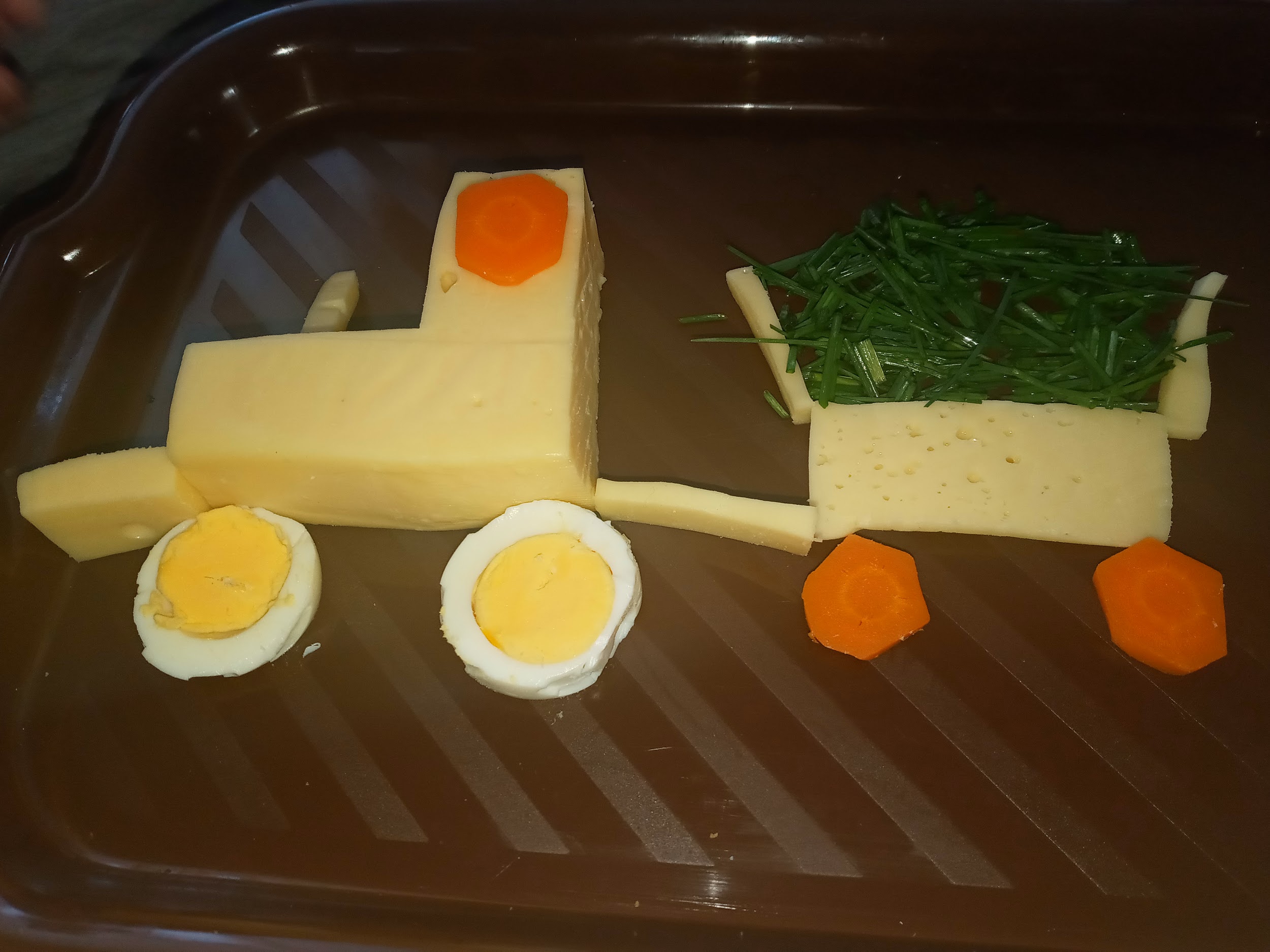 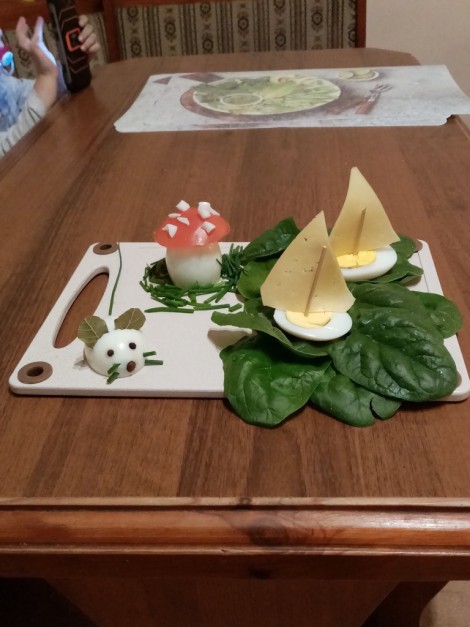 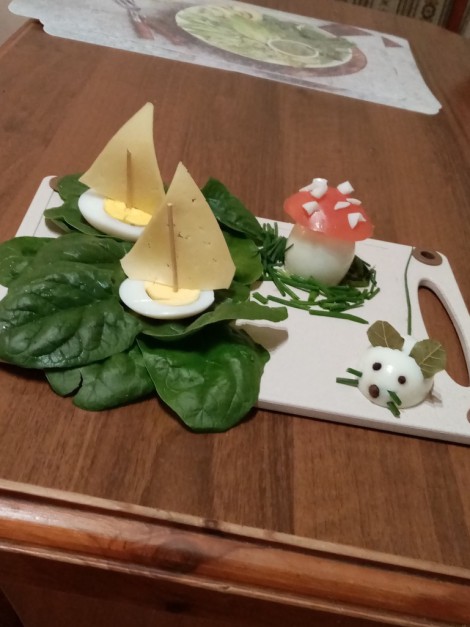 Marysia na kolację poleca
Kolacja u Piotrka
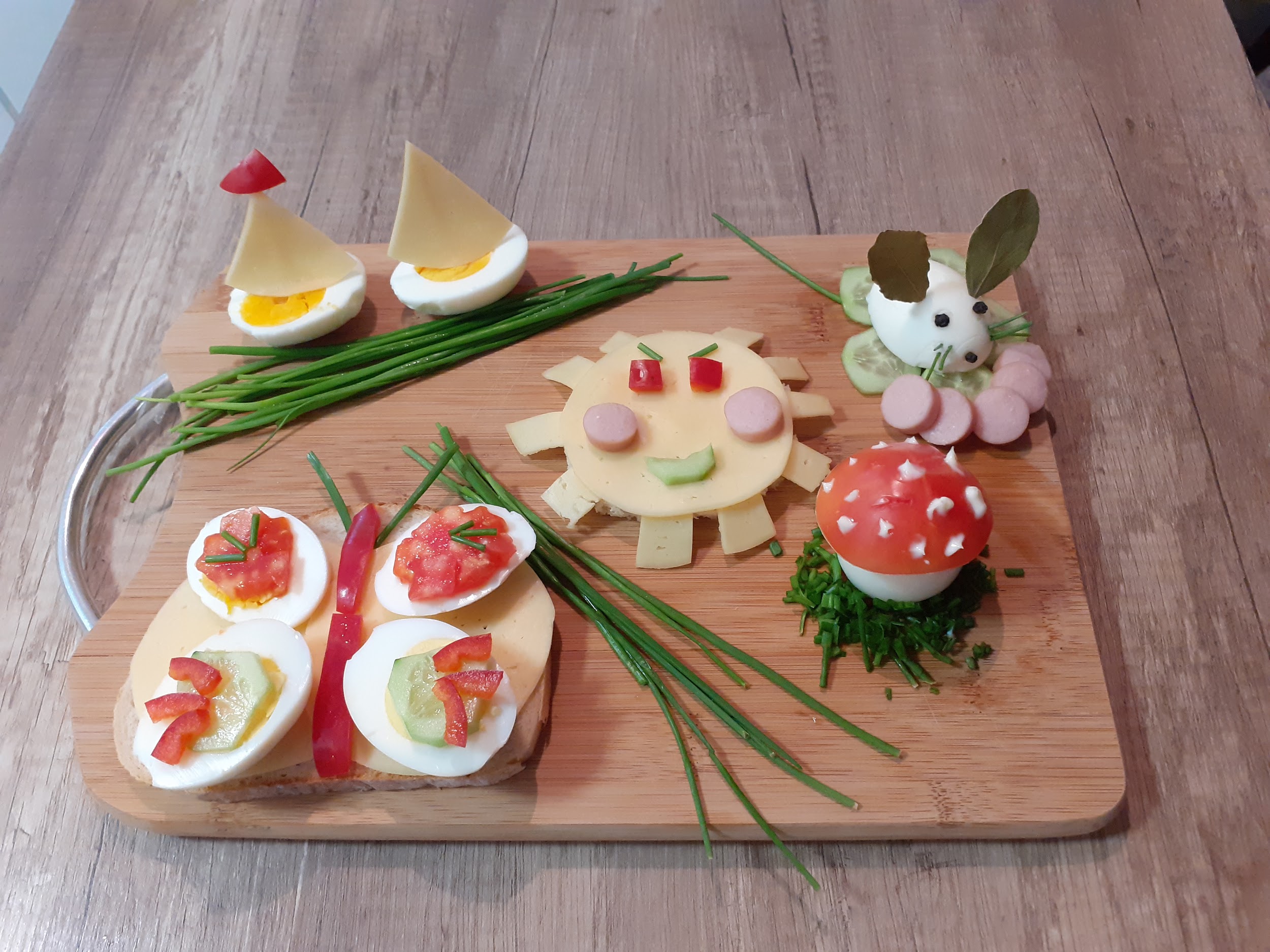 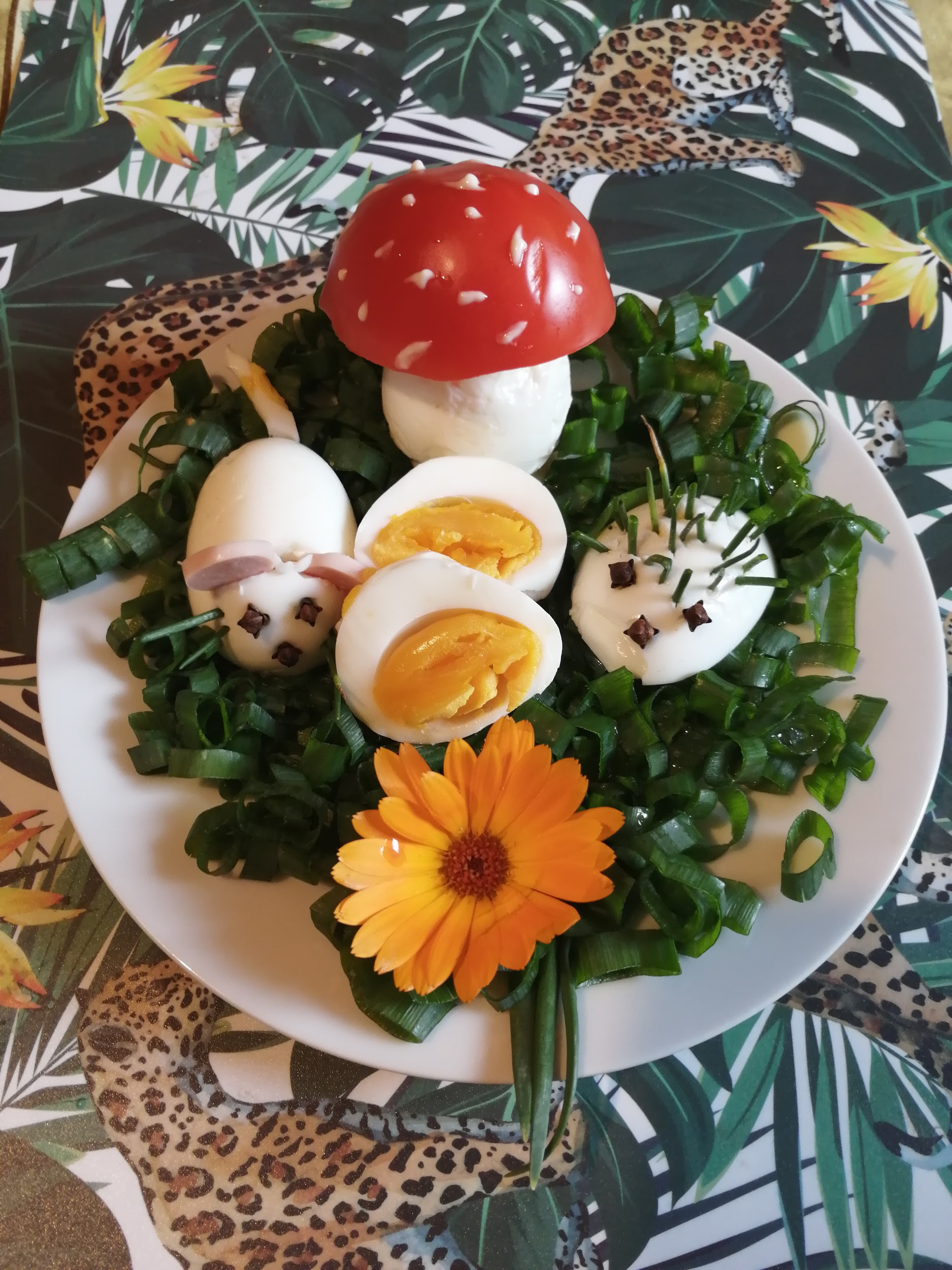 Kolorowa kolacja Julki
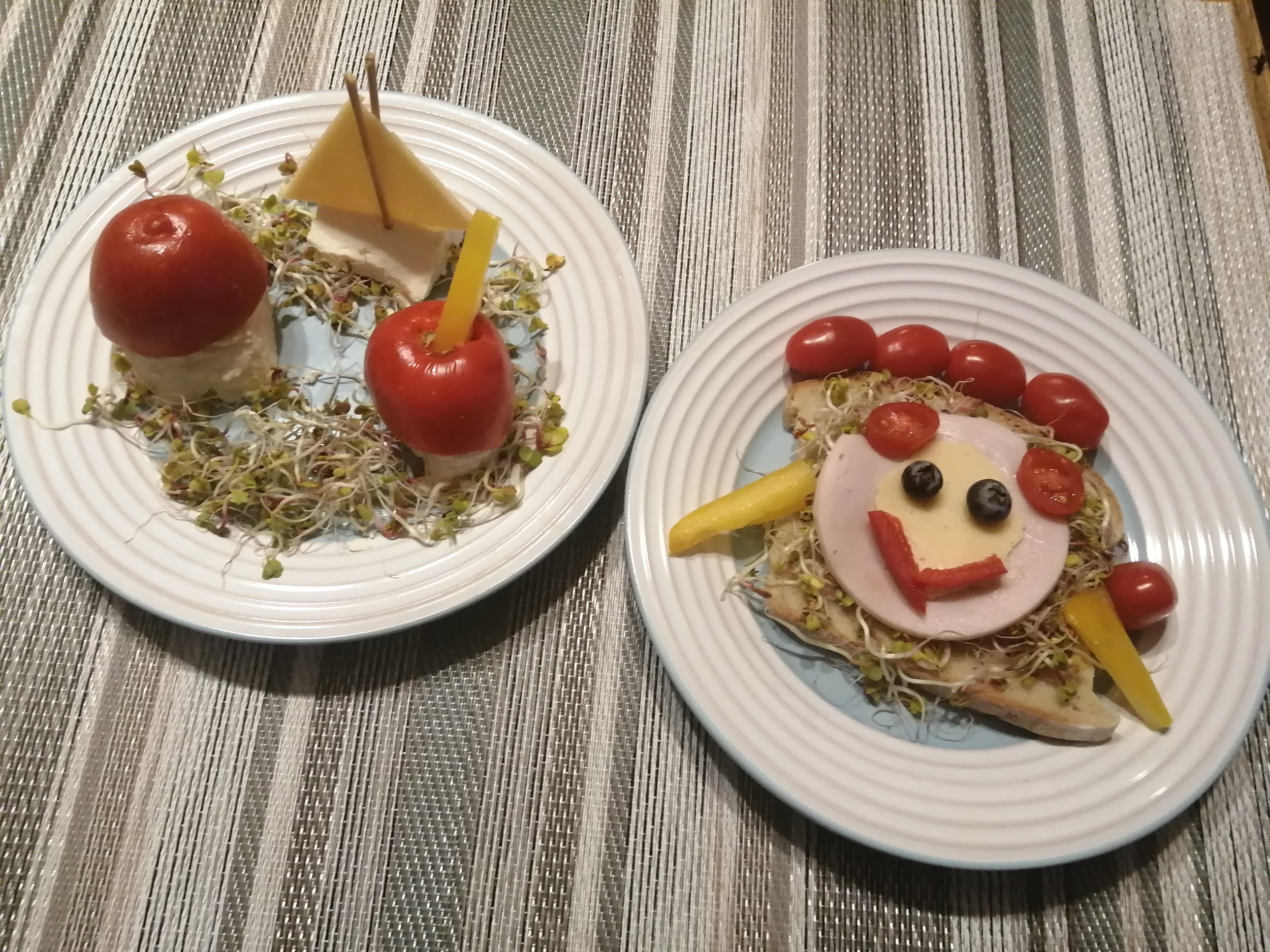 Uśmiechnięta kolacja Wiktorii
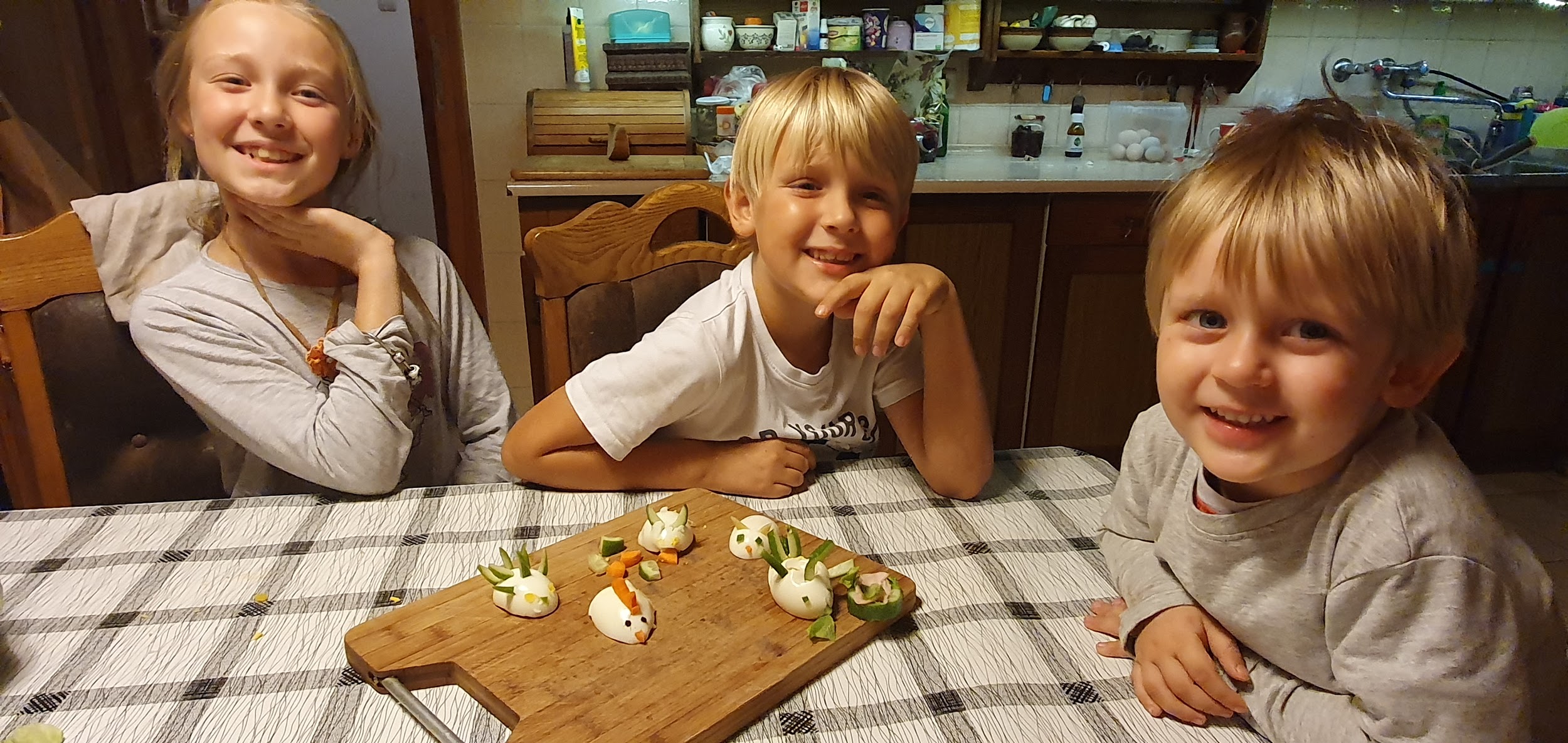 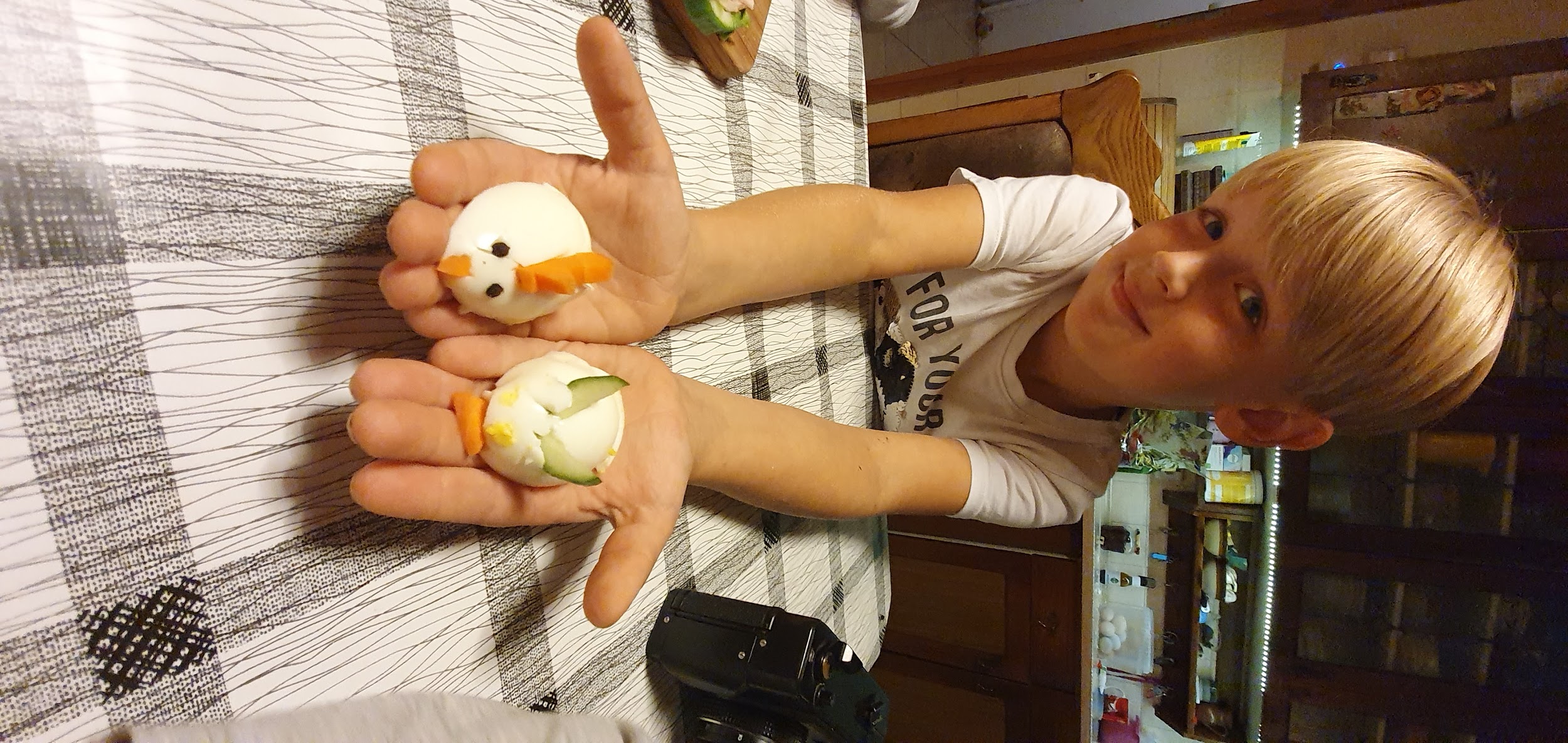 Zwierzakowa kolacja Mikołaja
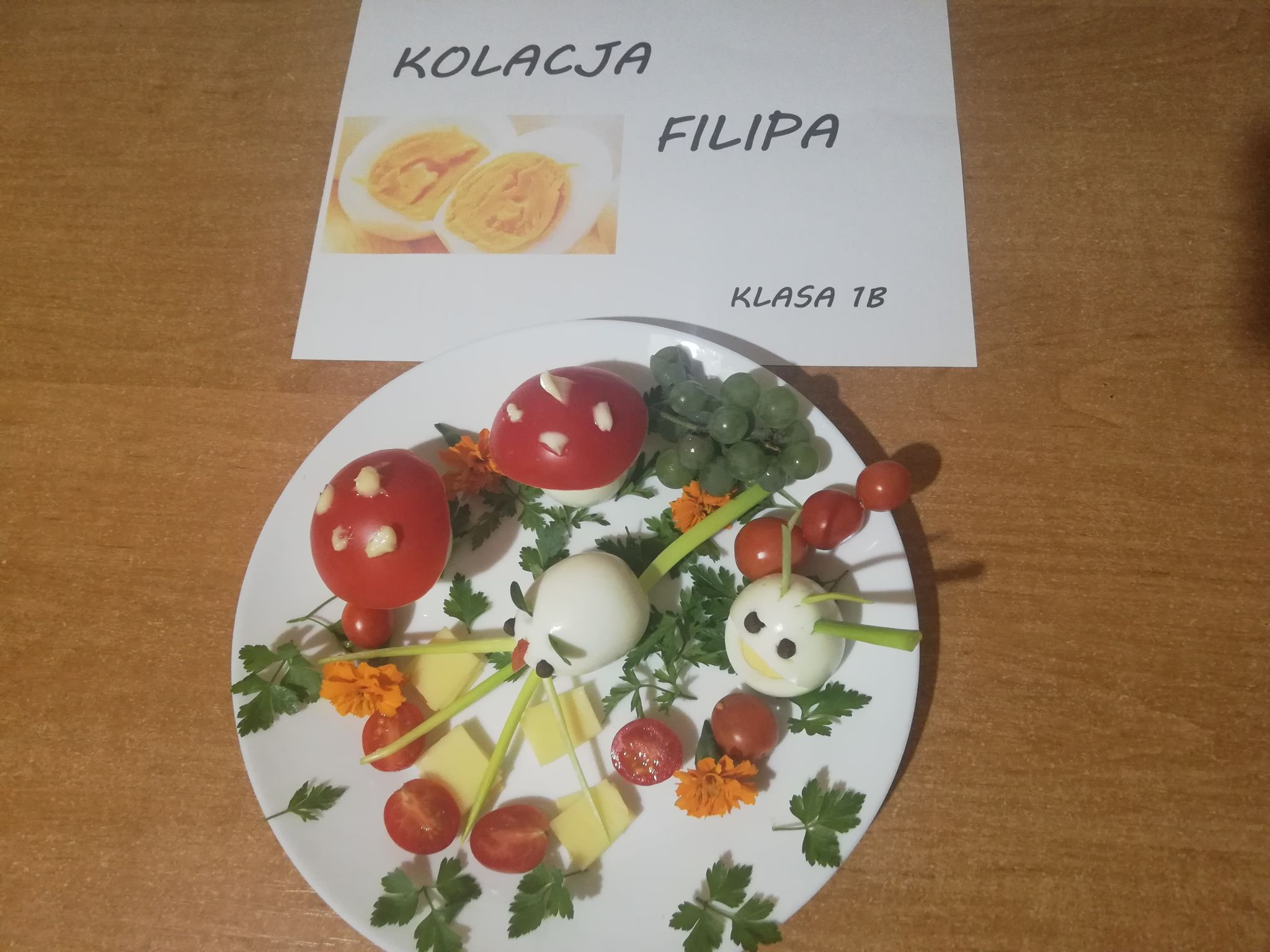 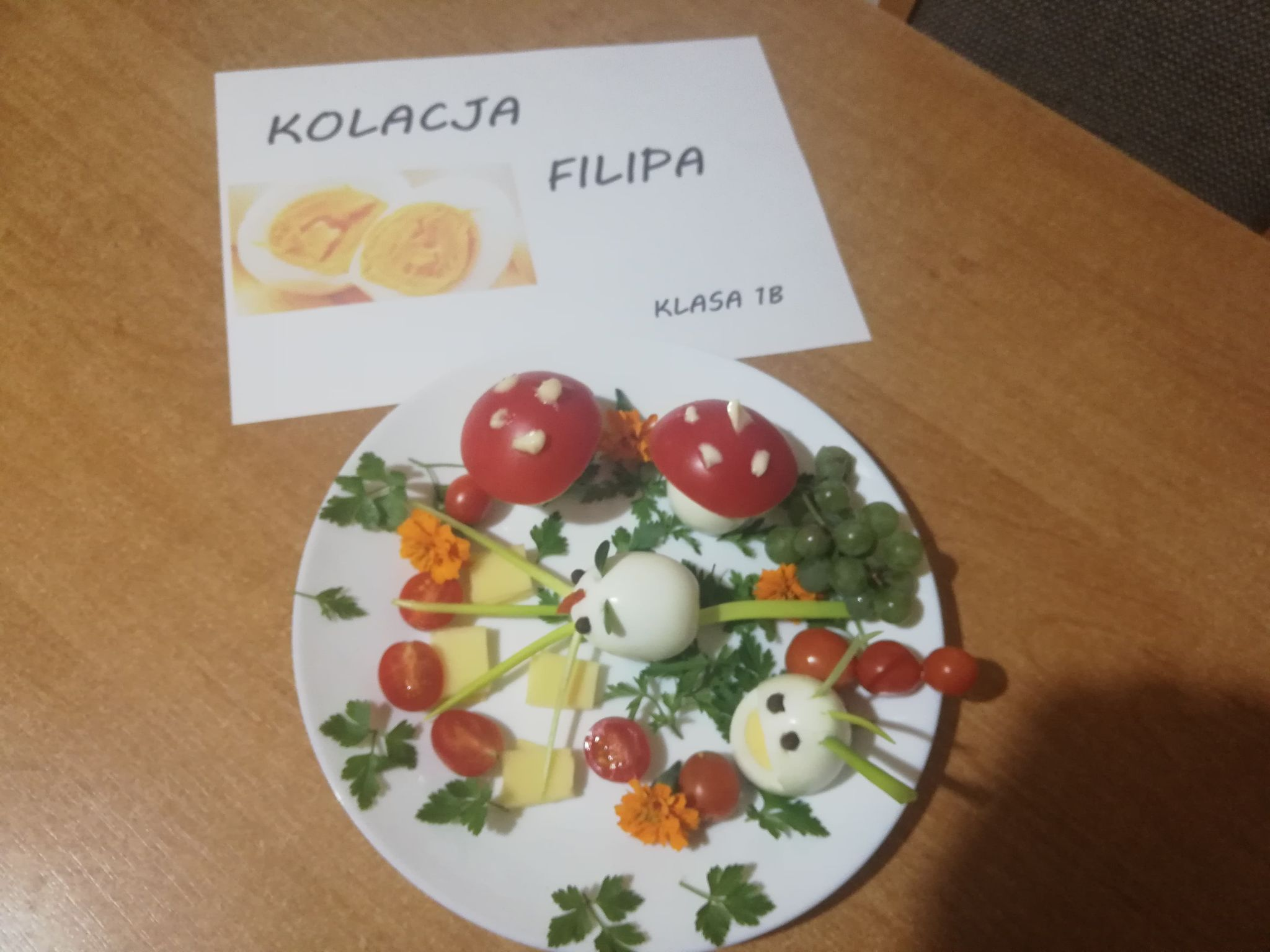 Kolacja Filipa
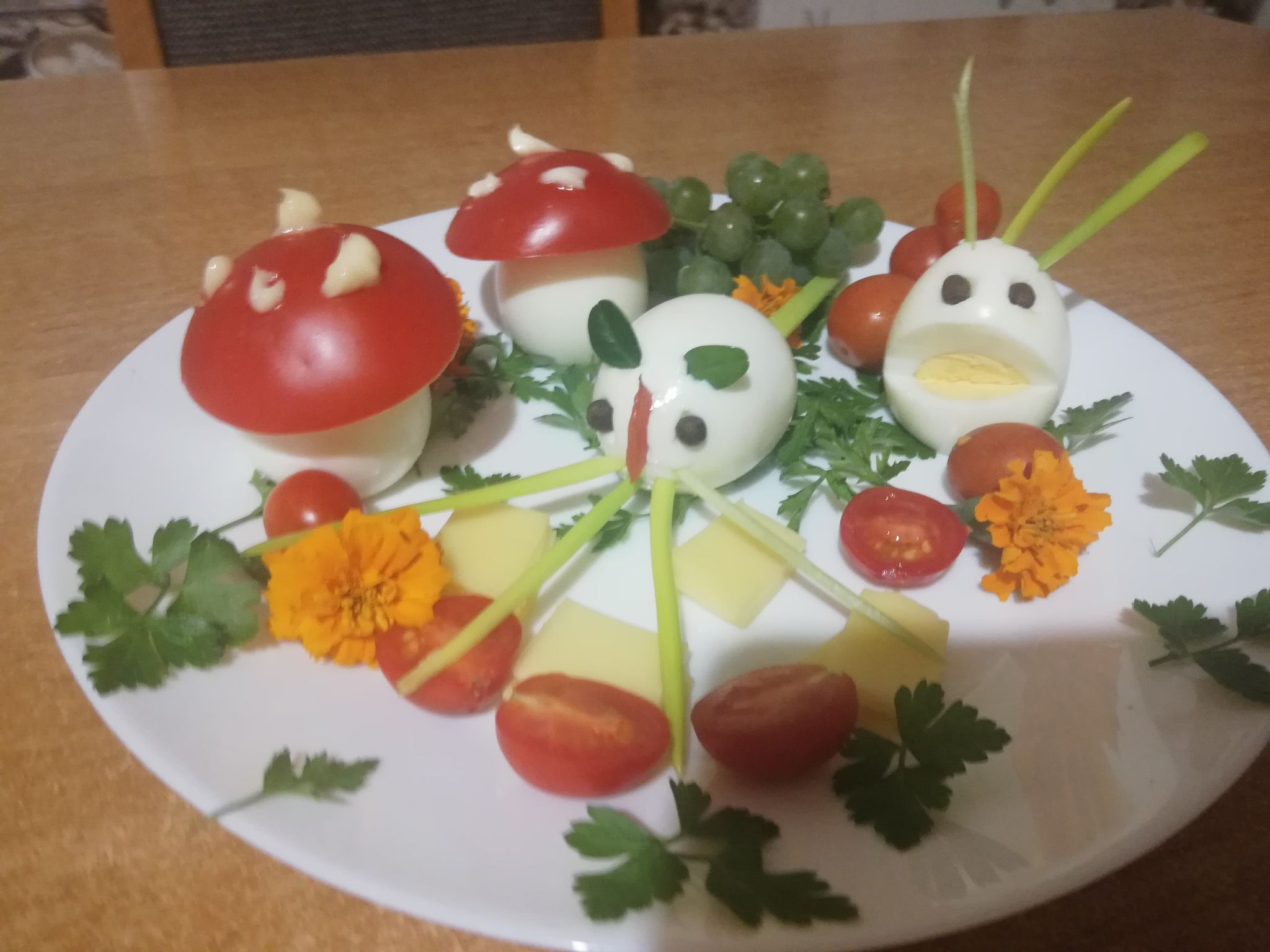 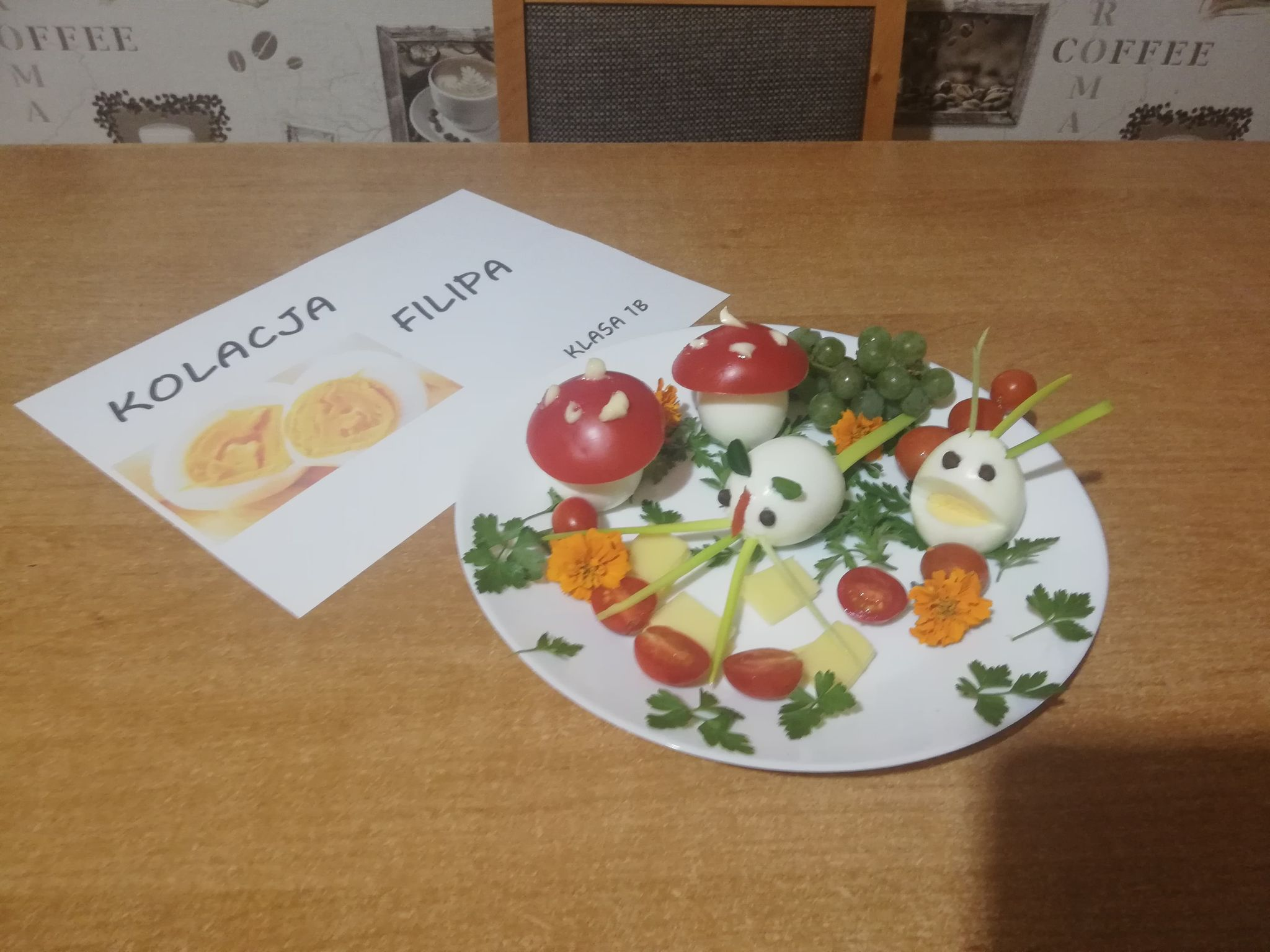 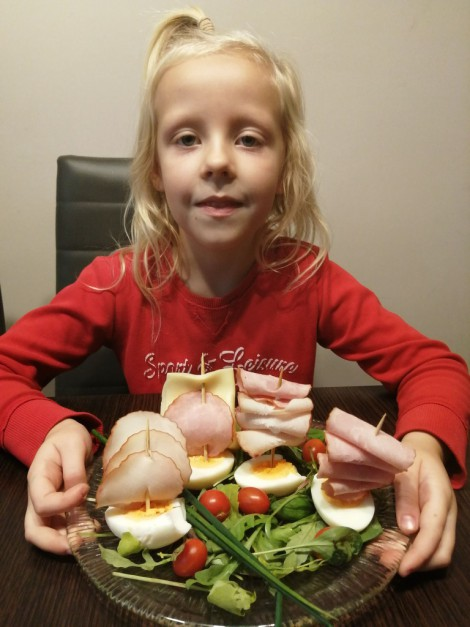 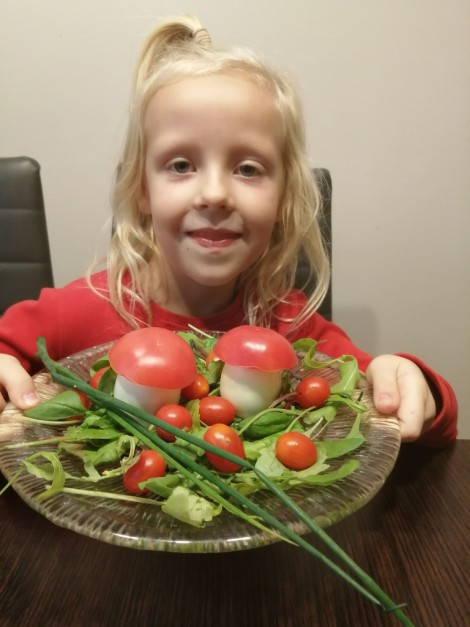 Propozycja Nadii
Kolorowa kolacja Leonka
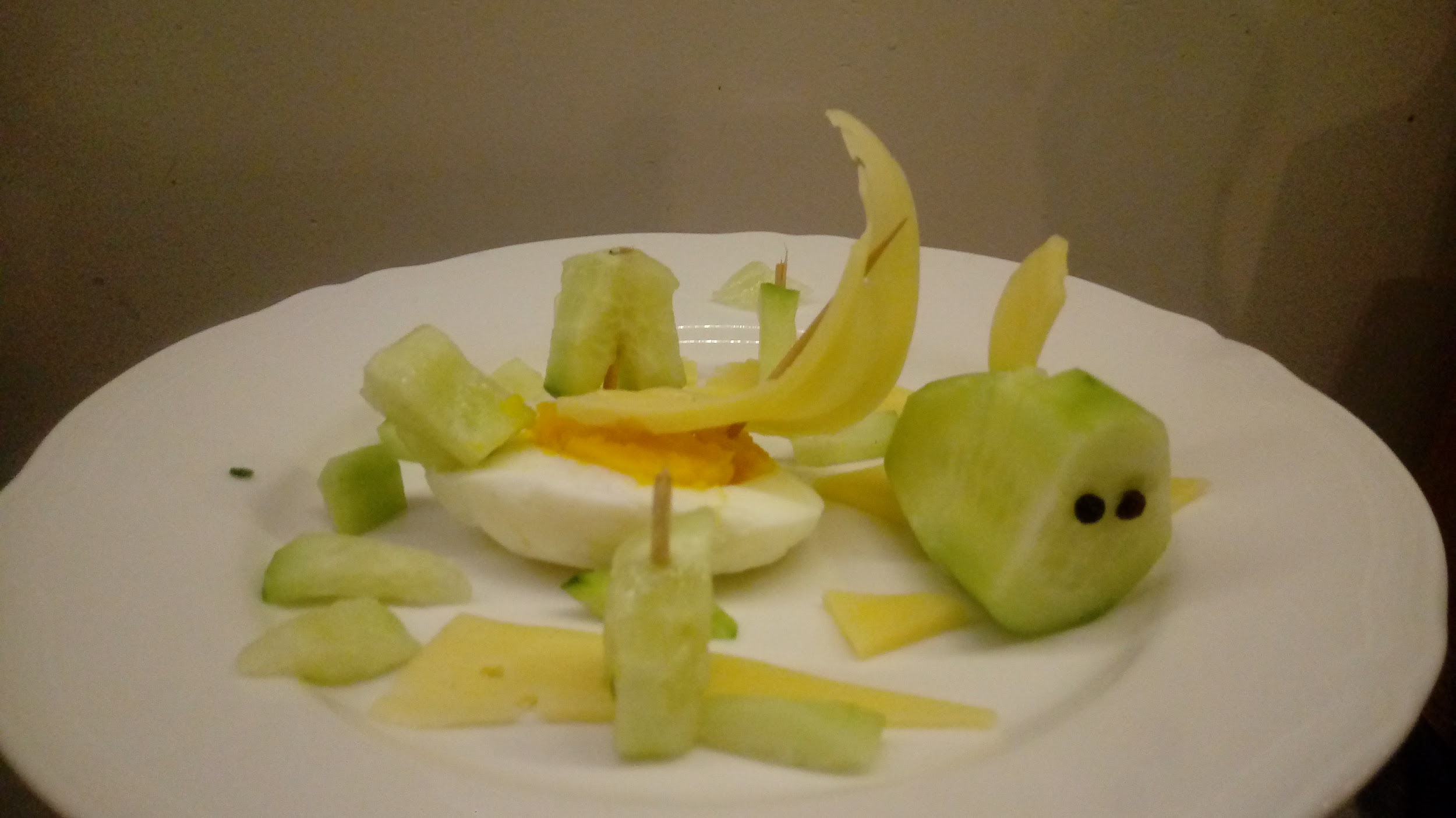 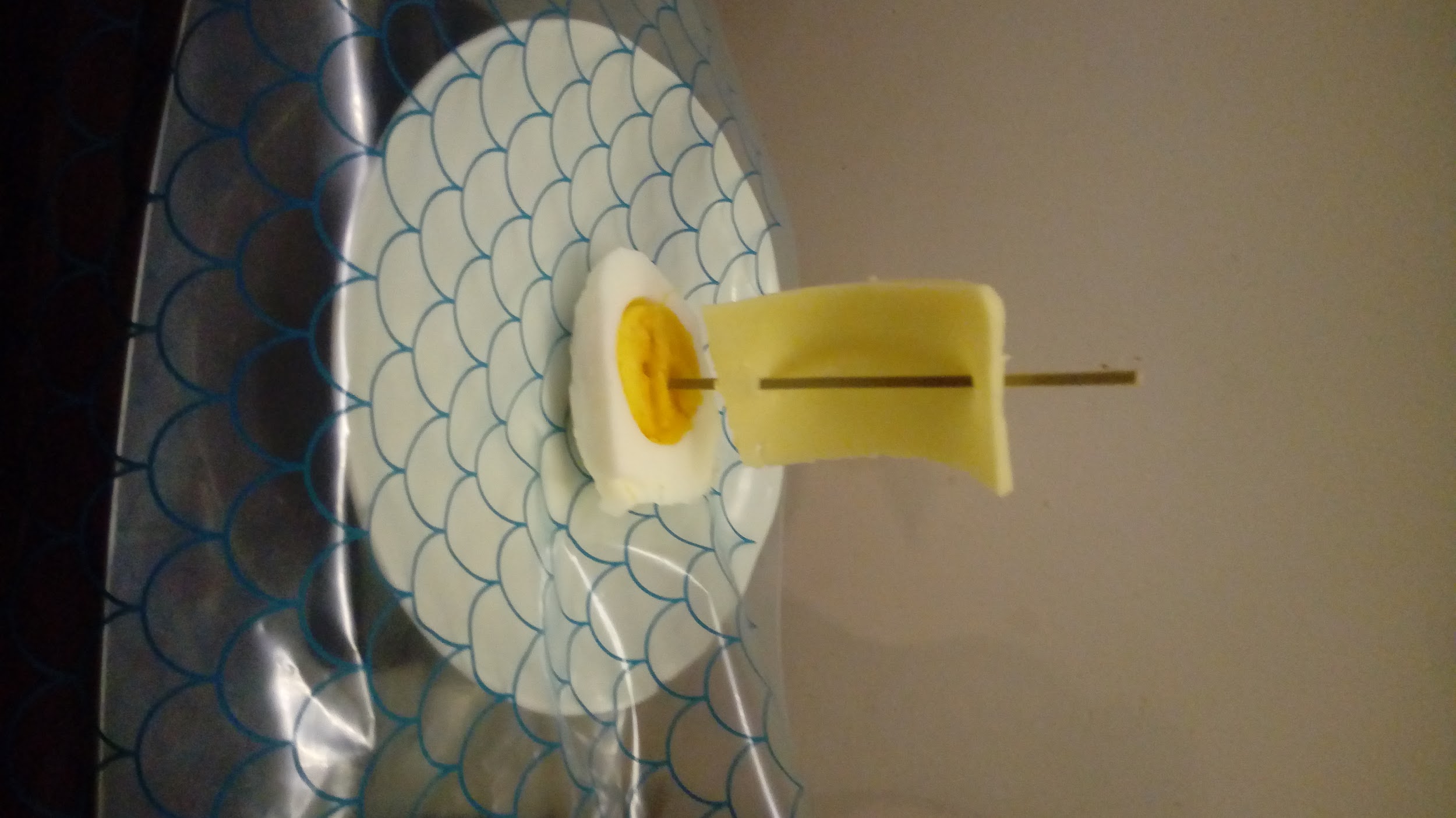 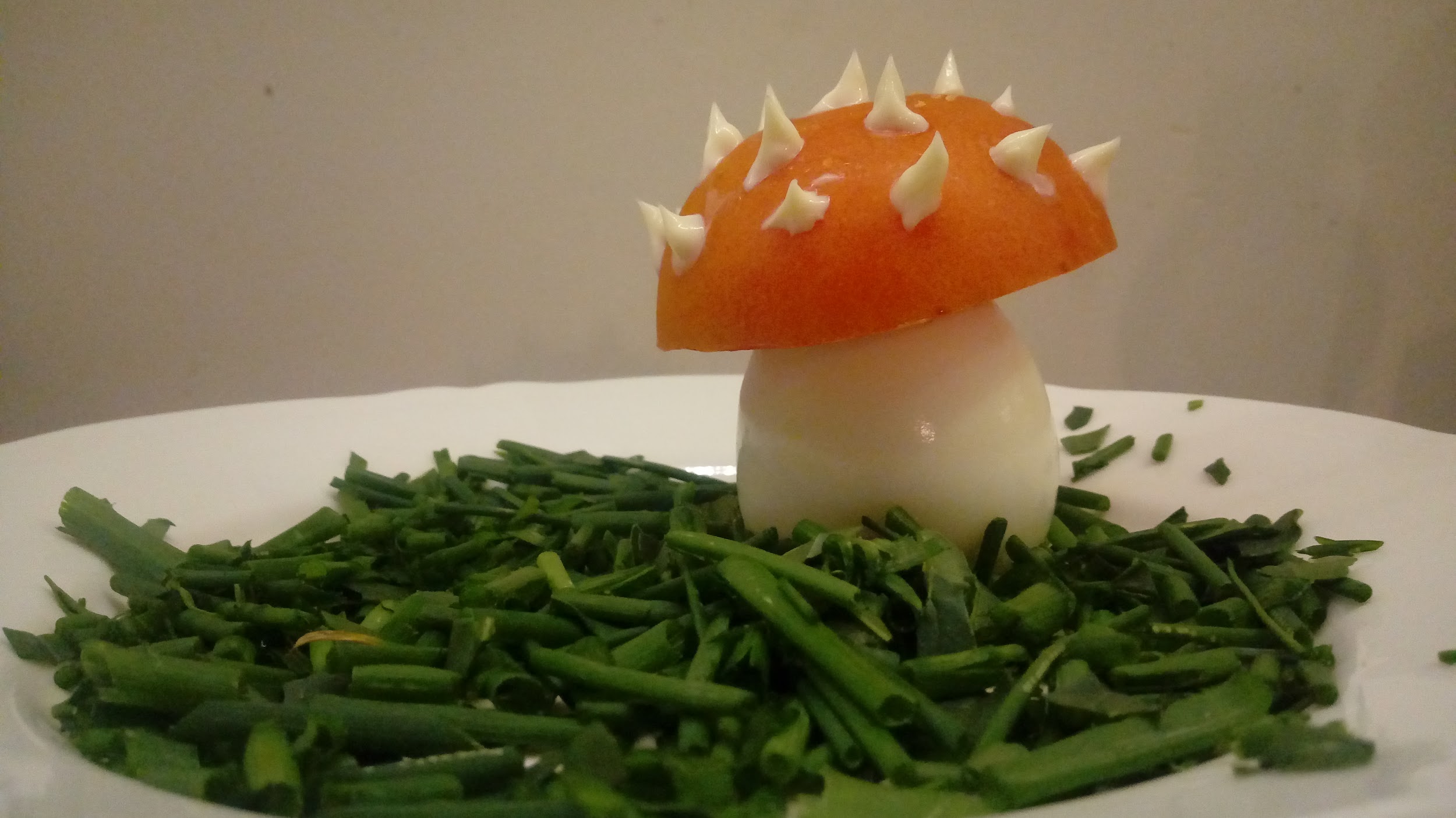 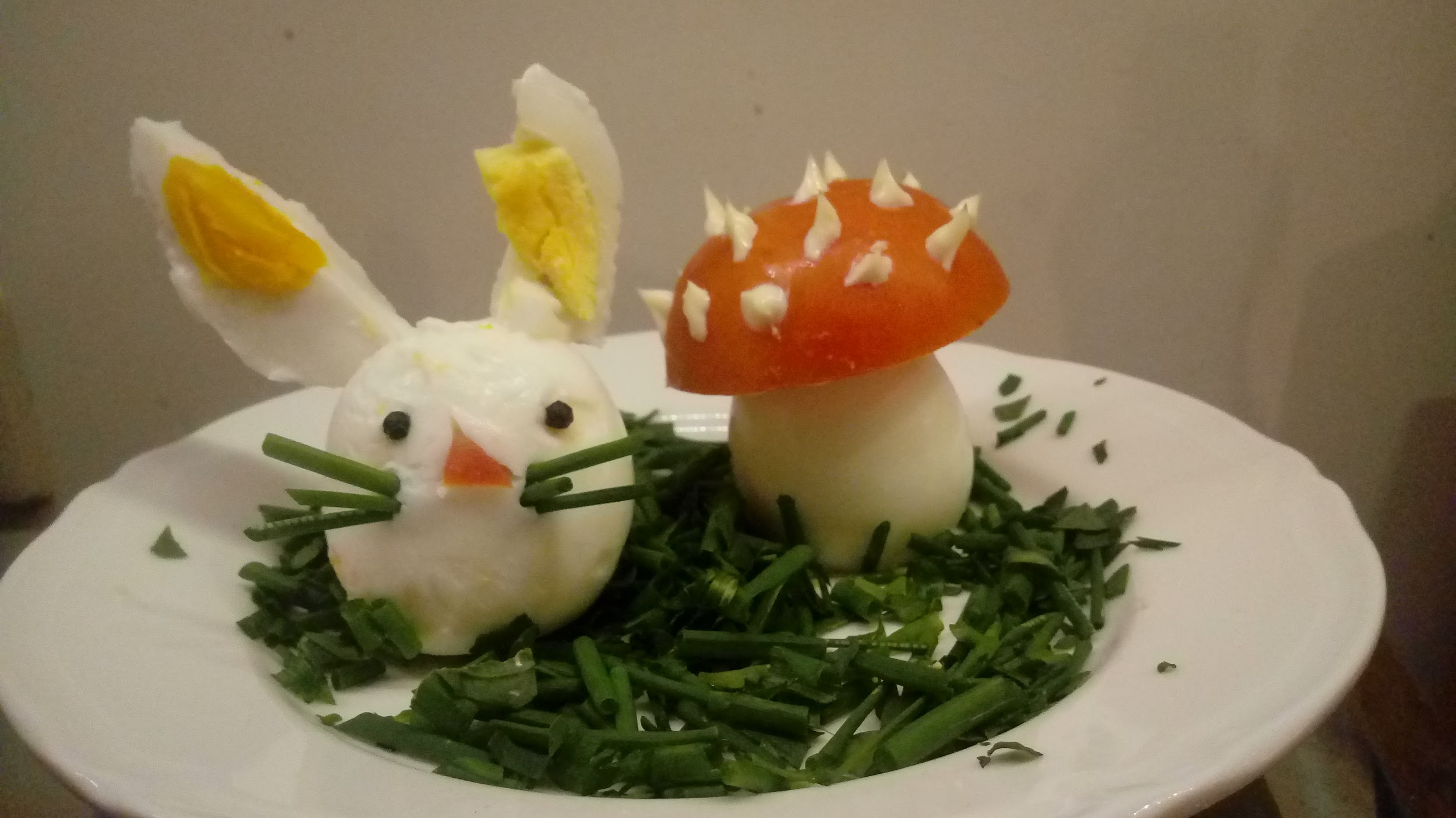 Kolacja u Olka
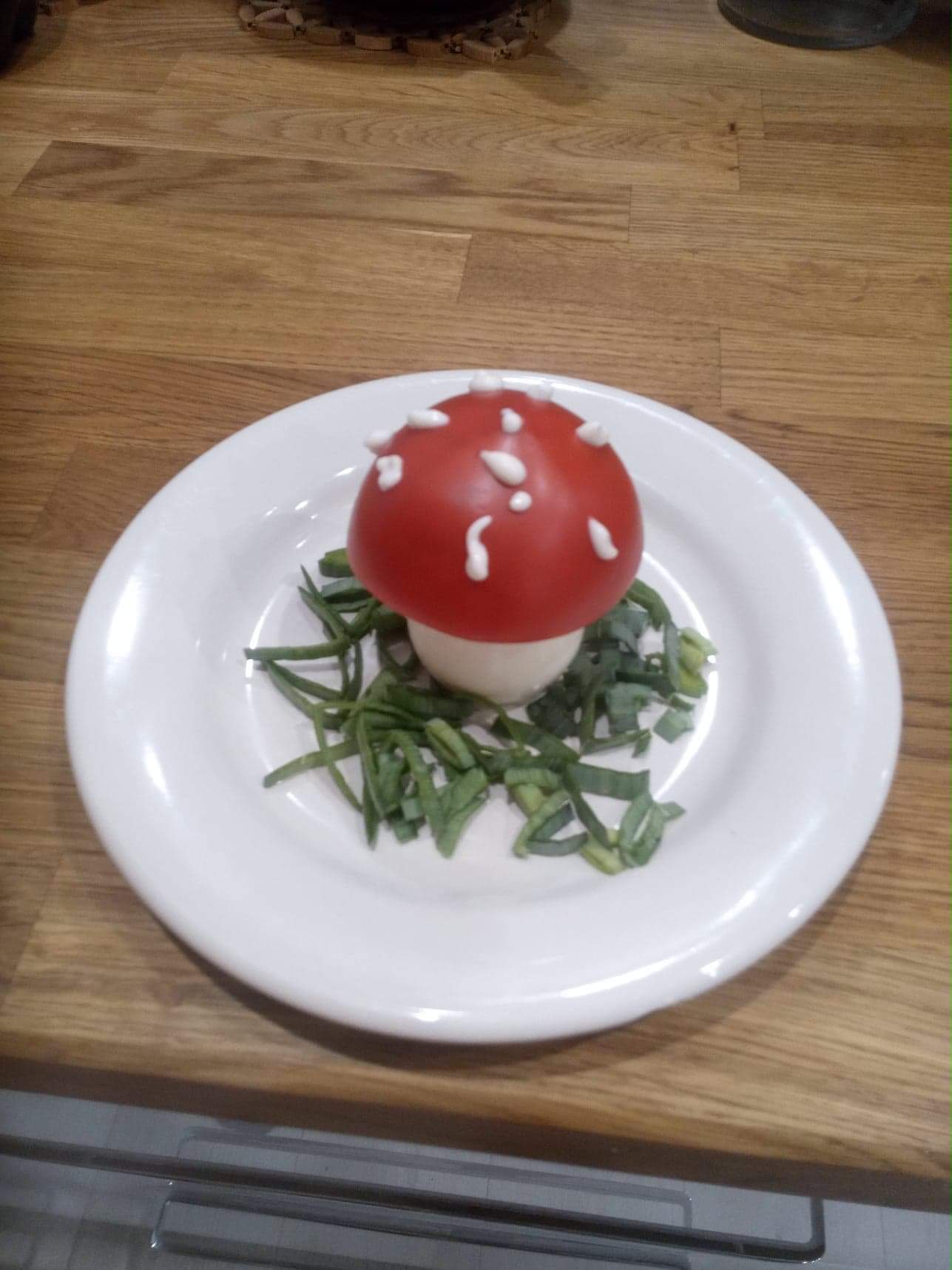 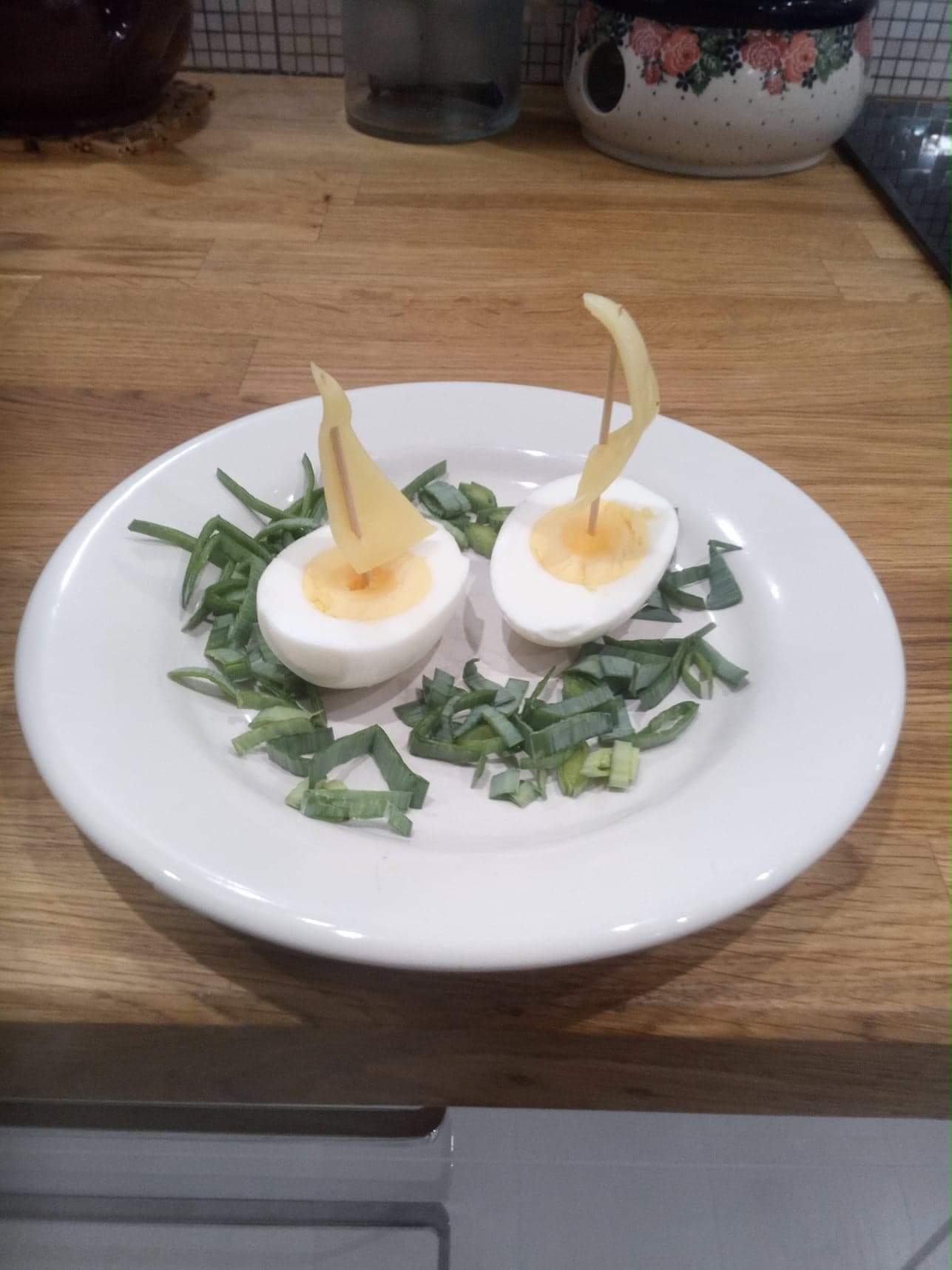 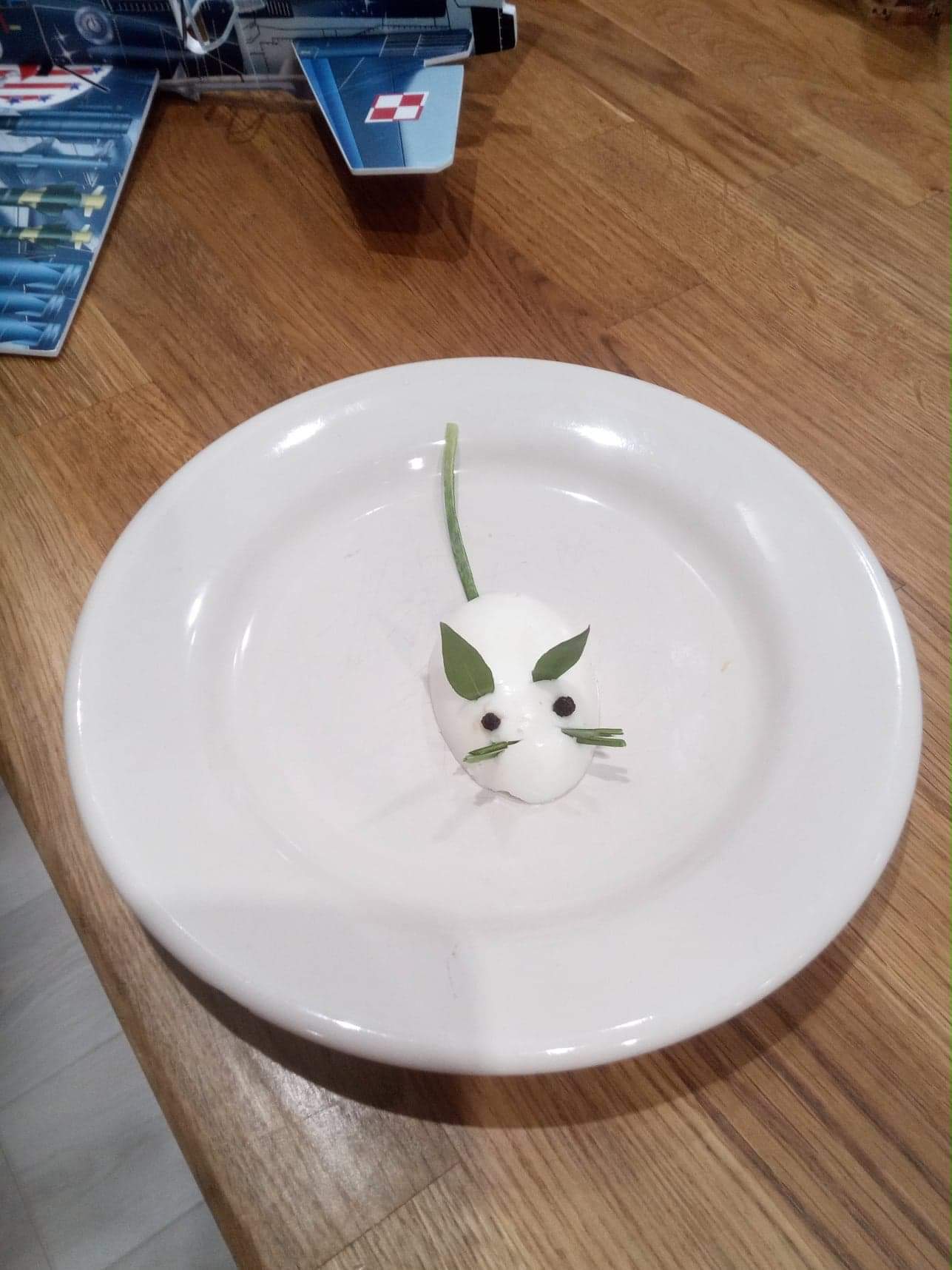 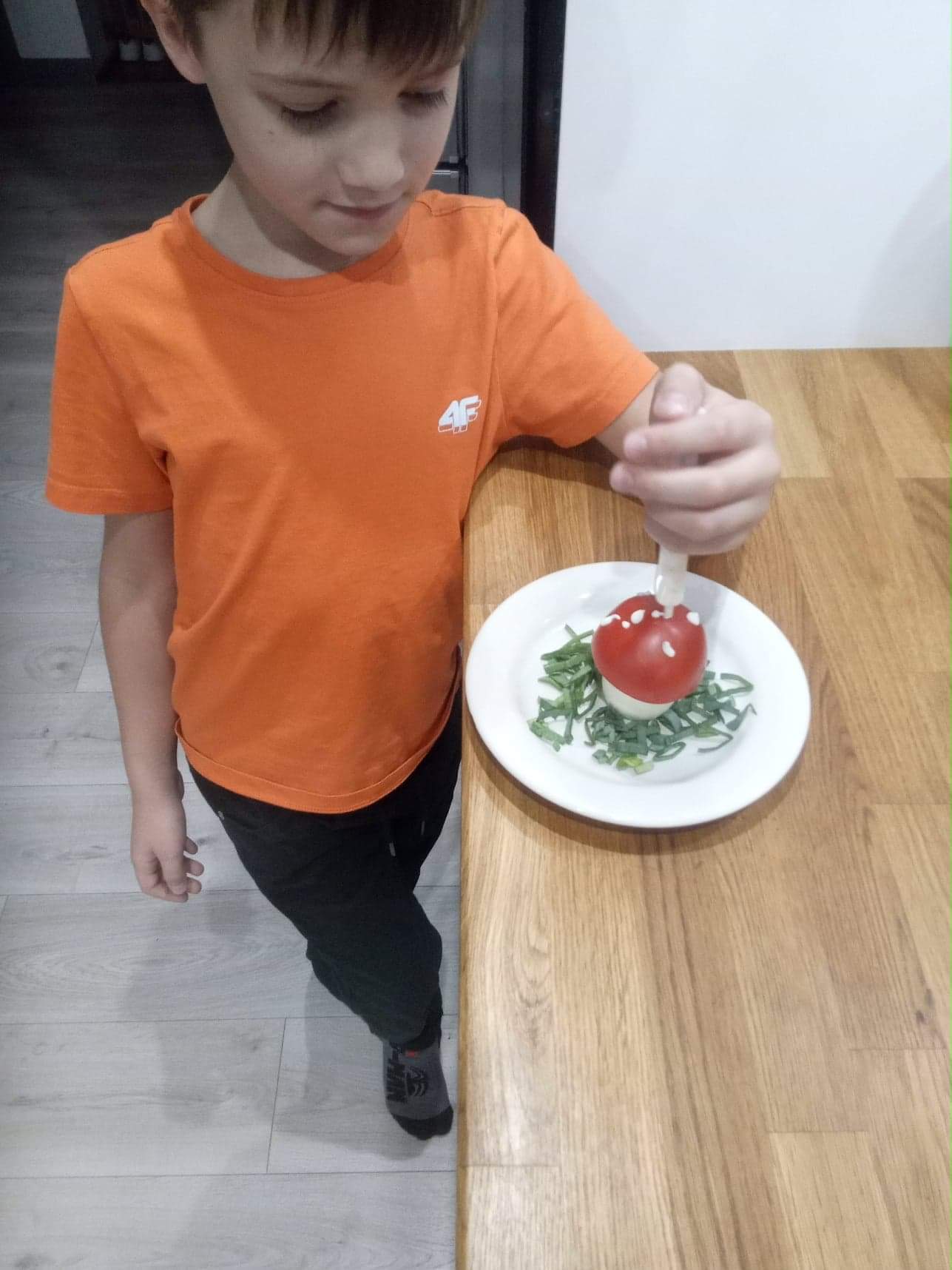